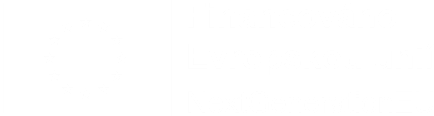 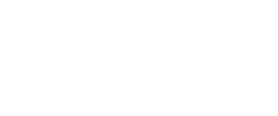 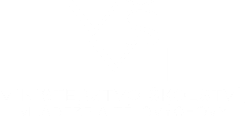 Tkáňové kultury savčích buněk
1
E-mail: jipa@sci.muni.cz
Tkáňové kultury (= TK, Tissue culture - TC)
– růst živočišných buněk a tkání in vitro

1885 – ROUX, kuřecí embryonální buňky v solném roztoku
1940 – EARLE, první kontinuálně kultivovaná linie, buňky myší pojivové tkáně, jejím subklonem je dnešní linie L929
Provozování tkáňových kultur spočívá v zajištění optimálních podmínek pro růst a přežívání kultivovaných buněk / tkání!
(Pro jednoduchost se dále budou uvažovat jen buňky, problematika tkání a orgánů bude stručně zmíněna na závěr.)
2
Tkáňové kultury savčích buněk
FYZIKÁLNÍ, CHEMICKÉ a BIOLOGICKÉ faktory, které je třeba regulovat za běžných laboratorních podmínek.
Různé druhy záření, tlak, různá pole, vibrace,…

- dodržet podmínky na které jsou buňky zvyklé/přizpůsobené
TEPLOTA

Buňky se kultivují při optimální teplotě pro organismus, z kterého byly izolovány. Pro buněčné linie odvozené od člověka a běžných laboratorních zvířat (myš, krysa, makak, pes,..) je  to většinou 37oC. Pro buněčné linie odvozené od poikilotermních živočichů (ryby, hmyz, háďátko - Caenorhabditis) od 10 do 25oC.
3
Tkáňové kultury savčích buněk
Elops
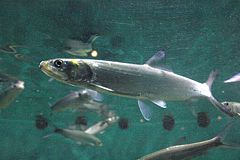 Teplota modifikuje biochemické děje
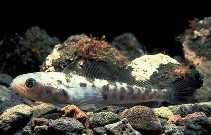 Pagothenia borchgrevink
- s vyšší teplotou se urychlují chemické reakce
- v závislosti na teplotě se mění i afinita substrátu
  k enzymům – Km (Michaelis-Menten koeficinet)
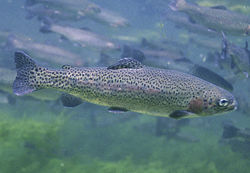 Změna velikosti Km pro acetylcholin k acetylcholinesterázu (AChE)
P – hlaváč, Rt – pstruh duhový, M – cípal, L -Elops
Závislost Km na teplotě pro pyruvát a LDH u různých obratlovců
Bt – tuňák obecný, R – králík, Ray – rejnok, M – hlaváč (Gobii)
Některé organismy mají tak více
enzymových isoforem pro stejnou reakci pro
snadnější regulaci homeostáze za různých teplot!
4
Tkáňové kultury savčích buněk
Na CHEMICKÉ faktory lze nahlížet jako na média (jejich komponenty) v kterých buňky rostou a plyny, které tato média obklopují případně jsou v nich rozpuštěny.
Složení médií
Veškeré komponenty použité pro přípravu médií musí být vysoké kvality, s minimem nežádoucích příměsí (minimální chemická čistota p.a. – pro analýzu)

Základem je voda a v ní rozpuštěné anorganické soli. Soli jsou zdrojem nezbytných iontů, a hrají významnou úlohu v zajištění vhodného pH (optimium většinou 7.2-7.4) a osmotického tlaku / Osmomolarita (optimum většinou 280-320 mOsmol/L). Nejzákladnější ionty obsažené v médiích jsou: Na+, K+, Mg2+, Ca2+, Cl-, SO42-, PO43-, HCO3-.
Osmotický tlak je roven koncentracím rozpuštěných iontů/molekul

1 M NaCl = 1 Osm/L Na+ + 1 Osm/L Cl- = 2 Osm/L
1 M CaCl2 = 1 Osm/L Ca2+ + 2 Osmol/L Cl- = 3 Osm/L
1 M glukósy = 1 Osm/L
5
Tkáňové kultury savčích buněk
Esenciální látky pro růst buněk
Média musí také obsahovat sacharidy (většinou glukózu, jako zdroj energie), aminokyseliny (esenciální i neesenciální), vitaminy a stopové prvky. 

Většina zejména savčích buněk vyžaduje

Insulin (příjem glukózy) Transferin (příjem železa) Selen (nezbytný pro funkci oxidačně-redukčních enzymů) – také tzv. minimální přídavek do médií


Další doplňky

Lipidy (mastné kyseliny), steroidní látky, hormony, cytokiny, peptidy, proteiny extracelulární matrix, proteiny séra, nukleosidy,… Mnohé z těchto látek jsou suplovány přídavkem séra (5 - 10 - 20%), v některých případech i jinými zdroji málo charakterizovaných směsí proteinů a dalších látek. Významnými doplňky jsou ochranné látky jako 2-b-merkaptoetanol (snižuje oxidativní stres a může sloužit i jako zdroj síry) a antibiotika (ochrana proti mikroorganismům případně selekční agens)
6
Tkáňové kultury savčích buněk
Základní média v tkáňových kulturách
Základem jsou tzv. Earliho soli: chlorid sodný, chlorid draselný, chlorid vápenatý, 
síran horečnatý, dihydrogenfosfát sodný
BME with EBSS – základní (basal) médium s Earliho solemi
Alfa MEM      – alfa modifikované Eaglovo médium

DMEM           – Dulbekovo MEM, běžné pro adherentní buněčné linie
RPMI 1640    – zejména buňky hematopoetického původu
IMDM            – Iscovovo modifikované Dulbeccovo médium, 
                                vhodné pro rychle rostoucí buňky (v základu neobsahuje Fe ionty)
Hamovo F12 – médium bohaté živinami, často v kombinaci 1:1 s DMEM
                                 jako základ pro kultury bez séra
7
Tkáňové kultury savčích buněk
DMEM – high glucose
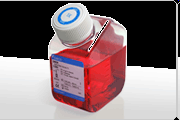 8
Tkáňové kultury savčích buněk
Sérum
- nejčastěji bovinní fetální*, ale i jiné zdroje 
			- lidské, koňské, kozí, myší,...
			- embryonálí (fetální), novorozenecká, dospělá
*fetální => nízká hladina nízkoafinitních imunoglobulinů (protilátek)
- různé stupně kvality
		- testy na přítomnost endotoxinů
		- testy na snášenlivost konkrétním typem buněk
		- testy na přítomnost virů
		- .....
- různé země původu (USA, Austrálie,...)
- různé šarže (lot number)
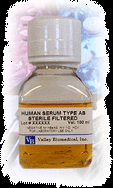 normální x inaktivní sérum

- inaktivace séra = 30 (45) minut při 56 °C
=> inaktivace komplementu atd...
9
Tkáňové kultury savčích buněk
pH
Při přípravě médií je pH nastaveno/doladěno HCl (1M) a NaOH (1M).

pH v kultuře se mění v důsledku metabolismu buněk, zejména produkcí laktátu a CO2

V průběhu kultivace je udržováno:

Přítomnými ionty, zejména fosfátovými (z fosforečnanů)
Proteiny s pufračními schopnostmi
Systémem H2CO3 / CO2
Alternativně silně pufrujícími látkami jako je HEPES, BES, TES

      K orientační detekci pH média v kultuře slouží fenolová červeň přidávaná do médií.
< 6                     7                     < 8
pH
10
Tkáňové kultury savčích buněk
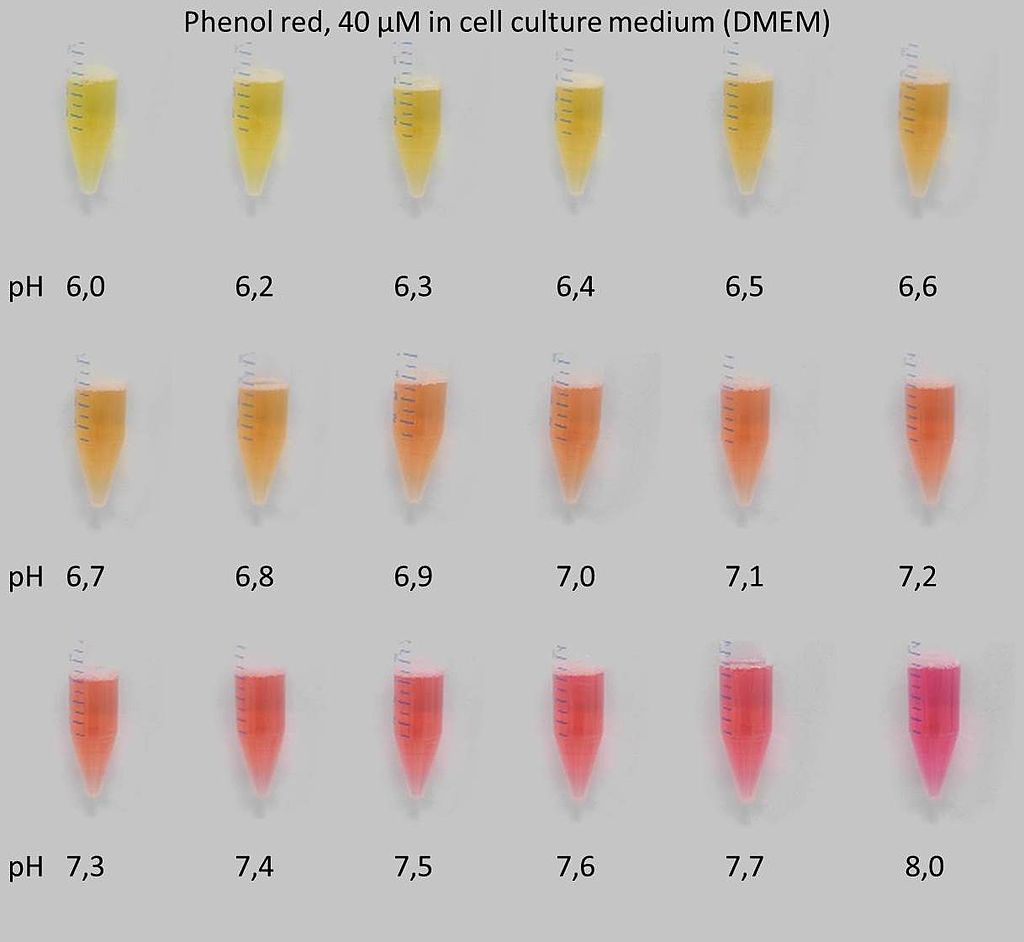 Wikipedia
11
Tkáňové kultury savčích buněk
Pufrační systém H2CO3 / CO2
(NaHCO3)
CO2 + H2O = H2CO3 = H+ + HCO3-
http://www2.biomed.cas.cz/d331/vade/ph.html
Kultivace : otevřená – s výměnou plynů (zejména přísun CO2 z vnějšku) 

                  uzavřená – bez výměny plynů (používá se ~ ½ množství NaHCO3)

 Při otevřeném systému kultivace se nejčastěji udržuje atmosféra s
  navýšeným obsahem CO2, standardně 5% CO2 (regulovaný přísun ze
  zásobní bomby) a 95% vody (regulovaný přísun, nebo častěji
  spontánním odparem ze zásobníku.
12
Tkáňové kultury savčích buněk
V některých speciálních případech je vhodné použít polotekutá až pevná média

Takové médium se připraví přídavkem:

 Agaru (je třeba dávat pozor na přehřátí složek média během přípravy,
  teplota by neměla být vyšší jak 40oC)

 Metylcelulósy

 Kolagenu (transparentní, buňky lze barvit některými histologickými   
   barvivy)
 
 Fibrinogenu (po aktivaci -> fibrin / fibrinová síť)

 je možné použít i čistě syntetické polymery, např. metakryláty (hydrogely)
13
Tkáňové kultury savčích buněk
Trvanlivost a uchování médií a jejich doplňků!doporučení výrobce – dodavatele!
- Solné roztoky jsou stabilní i při R.T. (room temperature ~ 20oC)
- Většina složek média (aminokyseliny, vitaminy, sacharidy,..) je stabilní po dobu jednoho roku při 4oC a tmě
- Glutamin v roztoku se nejpozději po 3 měsících začne rozkládat = je třeba ho přidávat samostatně ze zamražéné zásoby. Jeden rok při 4oC se ale ješte považuje za akceptovatelný, možno nahradit médii s Glutamax a pod.
- Sérum při 4oC až 2 měsíce, při -20oC až 3 roky
- Obecně při teplotách pod -70oC je vše stabilní minimálně 1 rok
- Stabilita je závislá na tekutosti / zmrzlosti roztoku, což je ovlivněno složením a koncentrací rozpuštěných komponent. Např. soli a glycerol posouvá bod tuhnutí k nižším teplotám (při -20oC není 10% roztok glycerolu úplně zmrzlý) a DMSO k vyšším teplotám (tuhne už při ~ +6oC)
14
Tkáňové kultury savčích buněk
Biologické faktory – v kultuře roste ještě něco navíc než požadujeme = čistota kultury / sterilita
- Jiné buněčné linie (zkreslení výsledků buněčnou specializací, dominance invazní buněčné linie = zánik původní buněčné linie)

- Plísně, kvasinky, bakterie (toxiny, vyčerpání média = zkreslení výsledků, úhyn buněk, ohrožení experimentátora)

- Viry (zkreslení výsledků, úhyn buněk, ohrožení experimentátora)
PREVENCE + MONITORING!

LÉČENÍ
15
Tkáňové kultury savčích buněk
PREVENCE
PROVOZ

Laboratoř TC  (LTC) je pokud možno oddělená od ostatních prostor, nevětrá se přímo okny, ale pokud možno přes ventilační systém s filtrací
Pravidelně se provádí úklid a desinfekce povrchů (prostředky na bázi chloru – SAVO, Jodu – Ajatin, 70% EtOH nebo isopropylalkohol,….)
LTC je periodicky vysvěcována germicidní (širokospektré UV) lampou
Pracovníci LTC používají pracovní oblečení určené jen pro LTC a před vlastní prací si desinfikují ruce příslušnými prostředky (minimálně použití 70% EtOH)
S kulturami se pracuje pokud možnou pouze ve Flow-boxu
16
Tkáňové kultury savčích buněk
MATERIÁL

Čisté materiály se podle své odolnosti / vlastností sterilizují-desinfikují:
(čistý z čistých surovin nebo po důkladném omytí speciálními detergenty)

autoklávováním (120oC, 20-30 minut)
– solné roztoky, některé pufry, agar, želatina/kolagen, některý plastik,..
suchým teplem (180oC, 3 až 4h)
– sklo, vzácně některý plastik (do 120oC)
zářením gama (vzácně i UV – jen povrchy)
 – plastik, sklo 
filtrováním
- vzduch (HEPA filtry s póry 0,3 mm), roztoky hlavně média a séra běžně přes filtry s póry 0,2 mm)
omytím (2-5% aldehydy, 70% EtOH, 2-5% fenol, 5-10% peroxid vodíku,….)
– nástroje, pracovní plochy, některý plastik, sklo (celkově může být málo účinné a požkozující čištěný materiál)
plamenem
kovy, sklo
parami alkylačních činidel
- někdy kombinace s autoklávováním (etylén oxid), speciální aplikace jako dekontaminace filtrů flow-boxů, dekontaminace místností (formaldehyd), vždy problém pro obsluhu!
17
Tkáňové kultury savčích buněk
Významným prevenčním agens v médiích jsou antibiotika.

Kritéria pro antibiotika:

- nesmí inhibovat růst a ani ovlivňovat metabolismus buněk
- musí ochraňovat kulturu po celou dobu experimentu
- netoxické a bezpečné pro uživatele
- kompatibilní s ostatními složkami média
- rozpustné v netoxických rozpouštědlech 


a) Ochranné proti mikroorganismům
	Nejčastěji preventivně Penicilin/Streptomycin nebo Gentamycin,
       léčení a speciální aplikace Tetracyklin , Sparfloxacin,…

b) Selekční (viz. Příprava transgenních linií)
	Geneticin (G418), Hygromycin, Puromycin

c) Speciální
	Mitomycin C (- blokue replikaci DNA, DNA crosslinker)
18
Tkáňové kultury savčích buněk
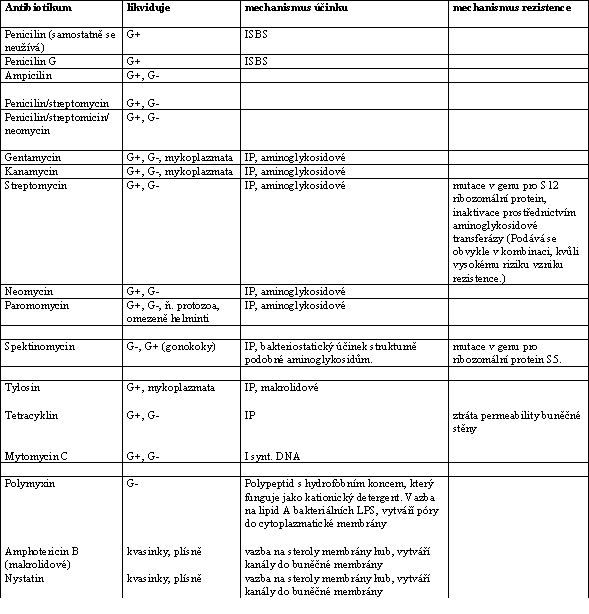 Přehled nejčastěji používaných antibiotik 
G+ ... grampozitivní bakterie
G- ... gramnegativní bakterie
IP ... inhibuje proteosyntézu
ISBS ... inhibuje syntézu bakteriální stěny
19
Tkáňové kultury savčích buněk
MONITORING
V kultuře nebo v zásobních roztocích něco roste co tam nemá být
      (plísně = chomáčky; kvasinky = pučící buňky, řetízky; bakterie = drobné útvary, kulovité až vláknité, někdy řetízky) 
Dochází k rychlému vyčerpání média (rychle mění barvu z červené na žlutou = pokles pH)
Buňky špatně rostou, nemají správný tvar, adherentní se pouští podkladu
Mikroskopické barvení na celkovou DNA (zviditelnění mikroorganismů, zejména endoparaziti)
Stanovení specifických antigenů (Imunocytochemie, western blot)
Detekce specifických sekvencí pro jednotlivé organismy PCR metodou
Kontrolní kultivací médií samotných nebo po přídavku specifických substrátů
Výsledky experimentů nejsou reprodukovatelné / jsou chaotické
Buňky jsou citlivější ke stresu
20
Tkáňové kultury savčích buněk
LÉČENÍ
Likvidace zasažené kultury 
 Kombinací antibiotik
 Kultivací buněk v kompatibilním organismu
  (např. v břišní dutině = ascites)
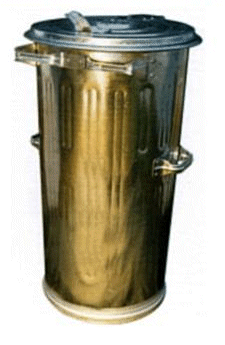 ?
21
Tkáňové kultury savčích buněk
Chomáček plísně v kultuře
1 mm
Kvasinky
+
Buňky (HL-60)
50 mm
22
Tkáňové kultury savčích buněk
Mycoplasmata
- Běžným VIS mikroskopem prakticky nejsou vidět 
 Intracelulární bezestěné bakterie (trojvrstevná cytoplasmatická membrána)

 DETEKCE (je třeba kukltivovat bez antibiotik – možné přežívání na pozadí): 
 Vitální barvení na DNA (Hoechst)
 Detekce specifických DNA sekvencí pomocí PCR
 In situ hybridizace (RNA , DNA)
 Měření enzymatické aktivity, systémy s transgenními buňkami (fy. Invivogene,…)
 (Inkorporace uracilu (mycoplasmata) X uridinu (eukaryontní buňky))

ZDROJE: 
 infikované buňky v TC!
 práce se zvířaty v laboratoři TC
 pracovníci laboratoře TC

LÉČENÍ:
 Kombinací antibiotik
 Pasážováním buněk v kompatibilním organismu (ascites – volně v břišní dutině)
23
Tkáňové kultury savčích buněk
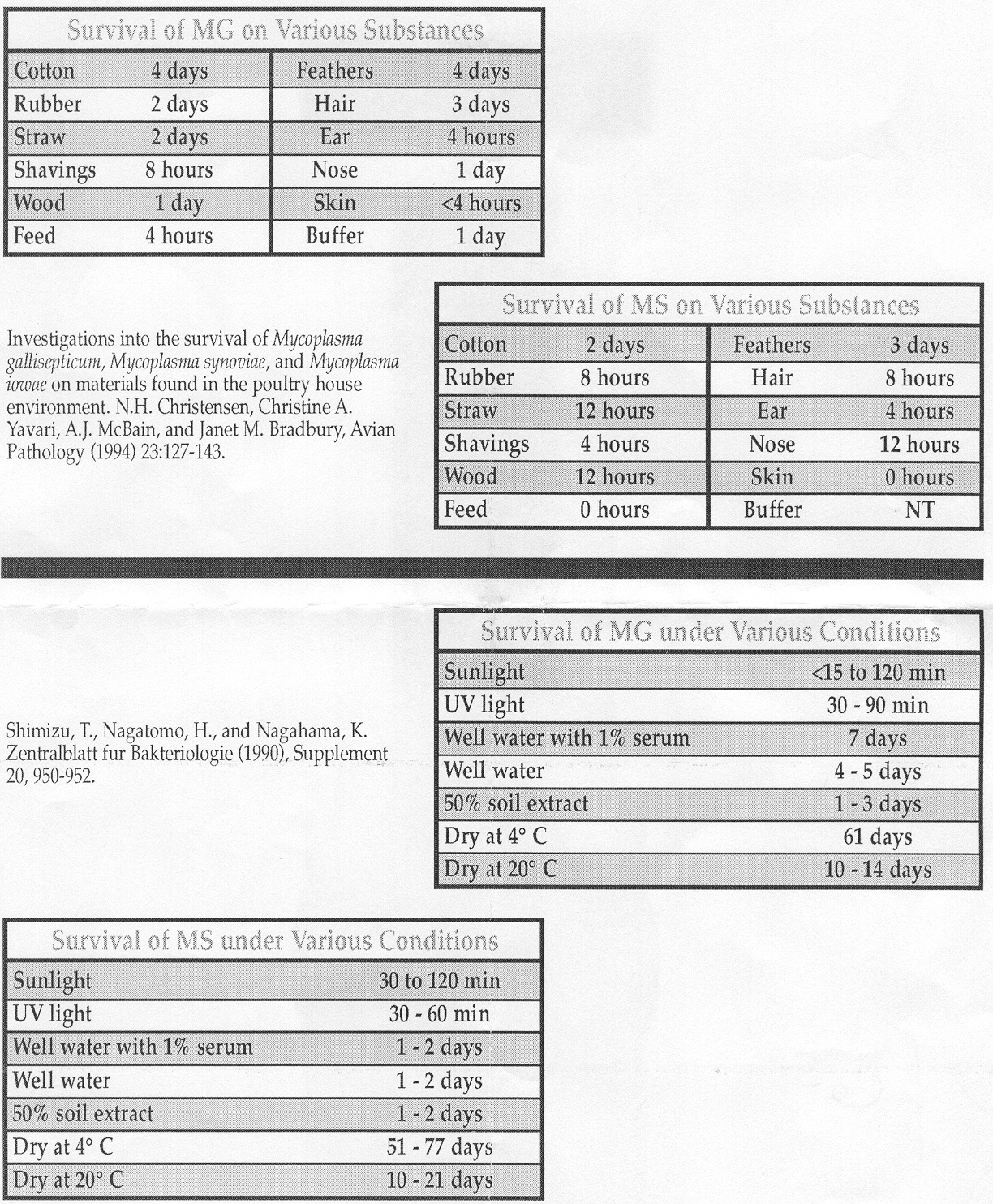 Viabilita některých druhů mycoplasmat
za různých podmínek
24
Tkáňové kultury savčích buněk
Obecné schéma léčení buněčných linií
 v LTK na mycoplasmata
25
Tkáňové kultury savčích buněk
Příklad postupu léčení buněčné kultury na mycoplasmata
přípravkem BM-cyclin fy Roche
26
Tkáňové kultury savčích buněk
Účinnost komerčně dostupných antibiotik
 v léčení kultur napadených mycolpasmaty
Uphoff & Drexler 2001
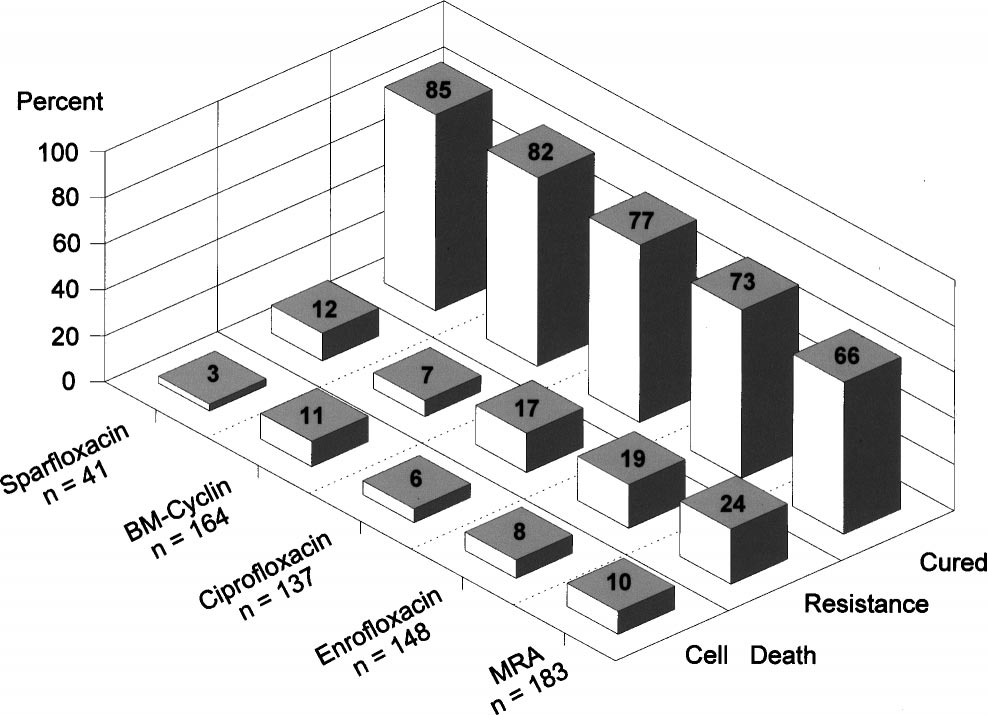 27
Tkáňové kultury savčích buněk
n – počet testovaných buněčných linií
Zdravá buněčná kultura               Buněčná kultura infikovaná
                                                                   mycoplasmaty












                                                (vitální barvení pomocí Hoechst 33258)
MycoAlert® Mycoplasma
Detection Kit
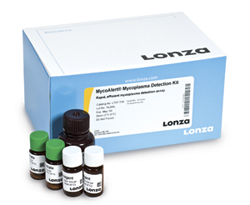 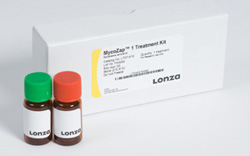 MycoZap™ Mycoplasma
Elimination Reagent
28
Tkáňové kultury savčích buněk
Základní vybavení laboratoře tkáňových kultur
CO2 inkubátor
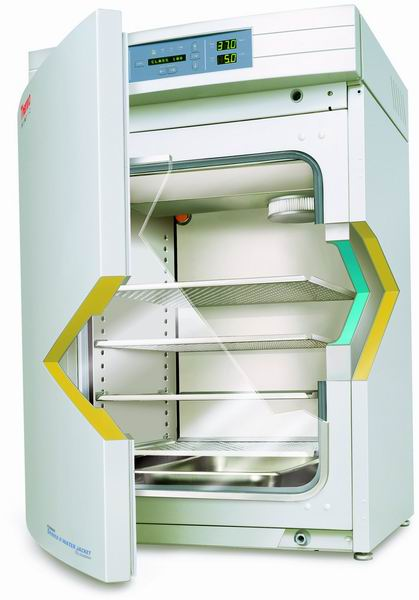 Inverzní mikroskop
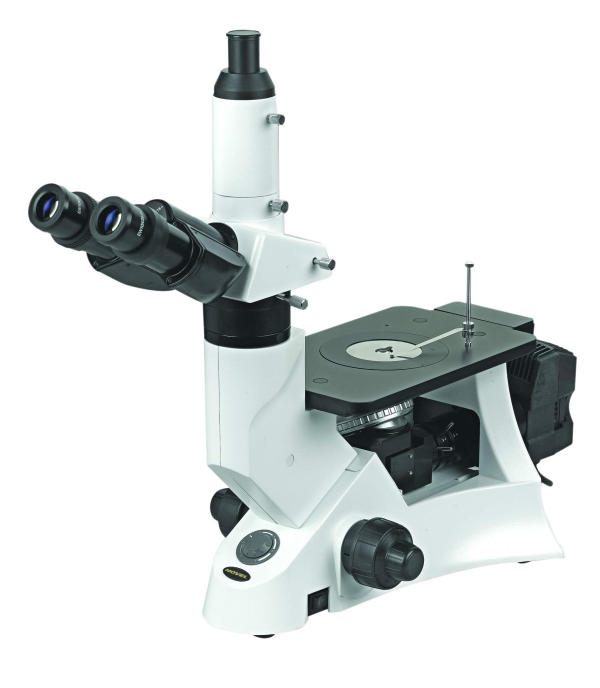 29
Tkáňové kultury savčích buněk
Flow-box / laminární box - základní
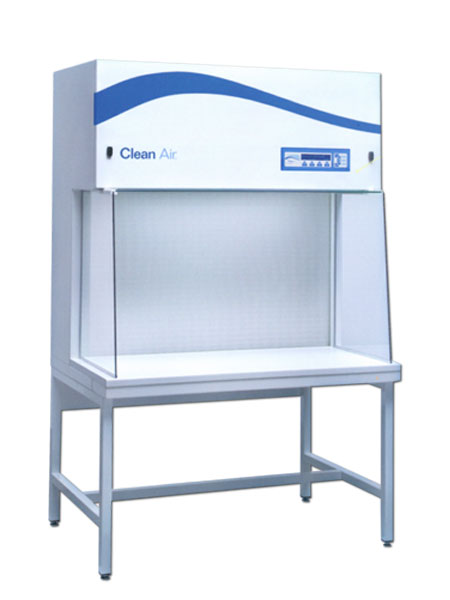 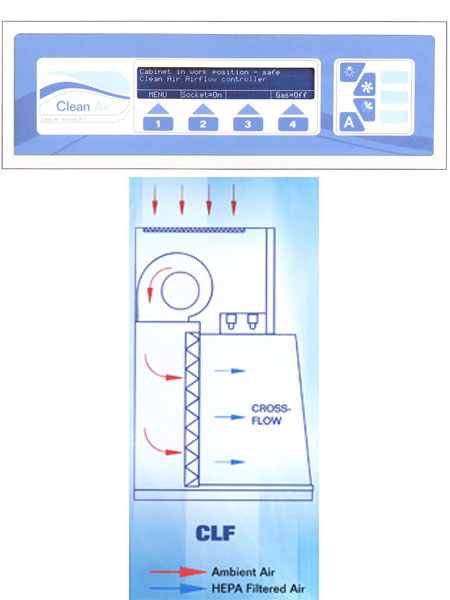 30
Tkáňové kultury savčích buněk
Flow-box / laminární box – biohazard,
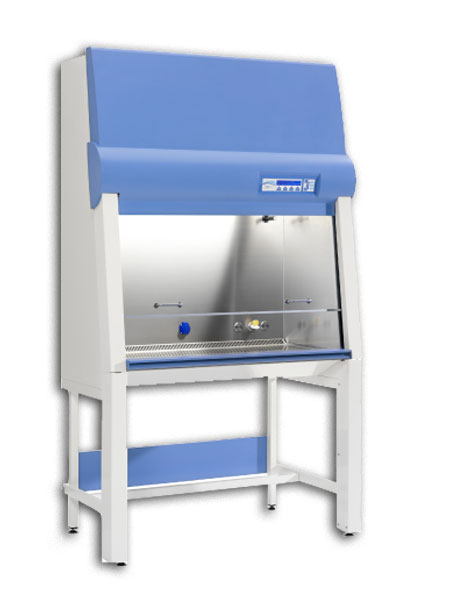 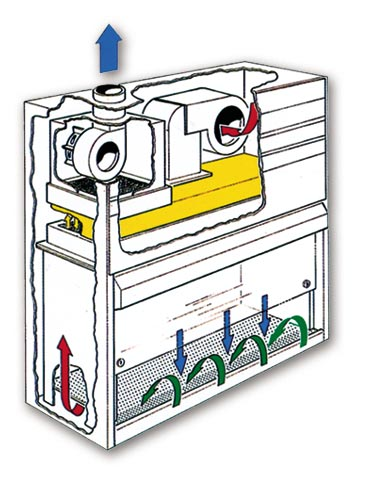 31
Tkáňové kultury savčích buněk
Průtokový cytometr 
/ Flow-cytometer (FACS)
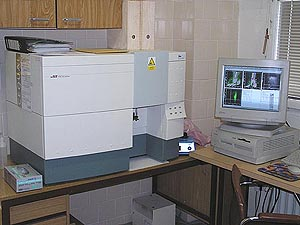 Počítač částic
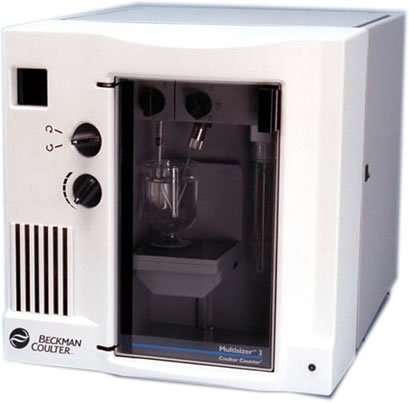 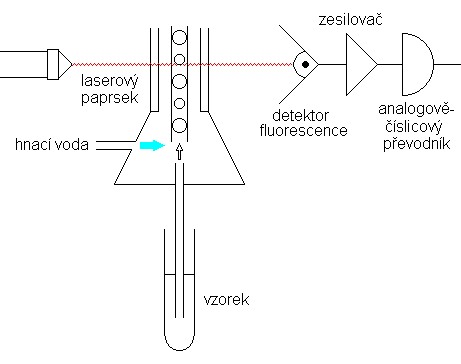 32
Tkáňové kultury savčích buněk
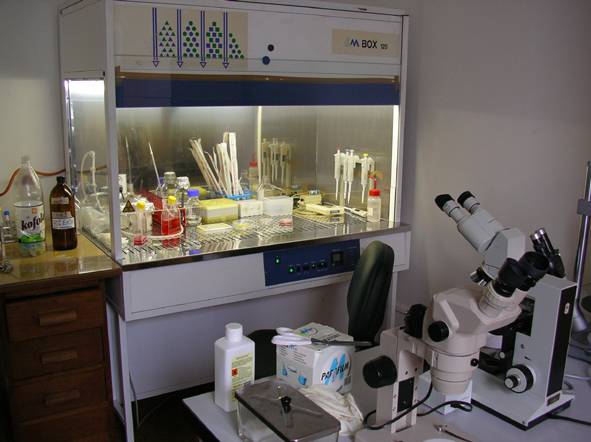 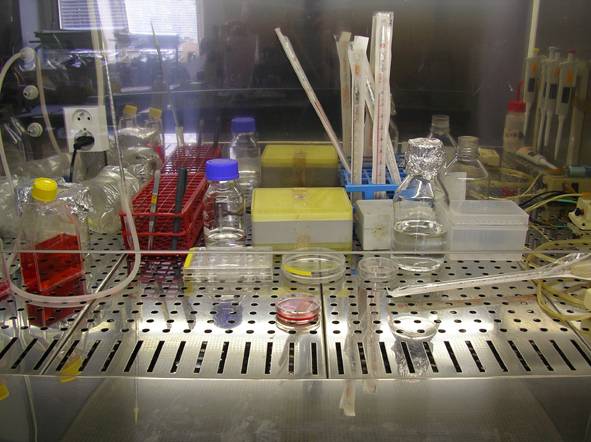 33
Tkáňové kultury savčích buněk
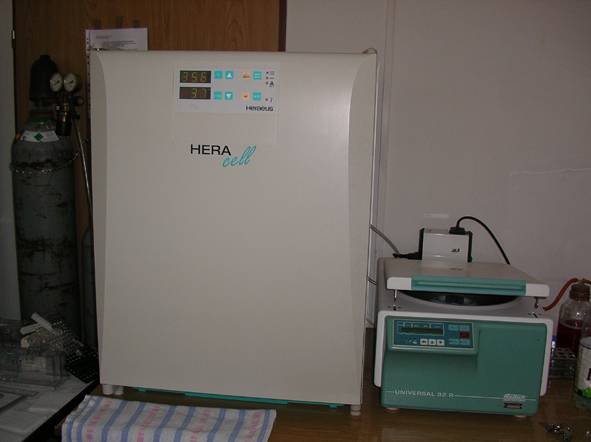 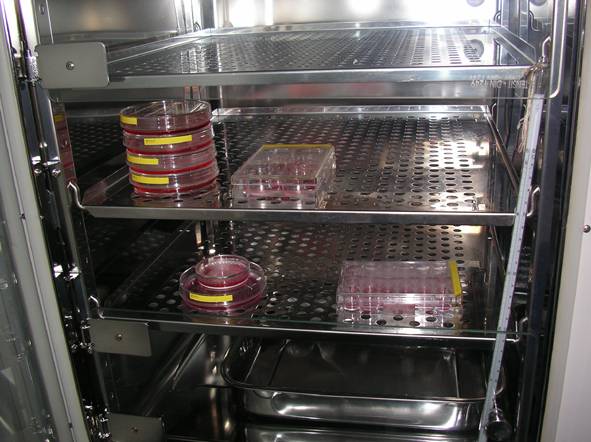 34
Tkáňové kultury savčích buněk
- Inkubátor / termostat s regulací teploty a složení atmosféry
- Flow-box = laminární box
- Inverzní mikroskop, nejlépe s fázovým kontrastem (Nomarského – vnitřní struktura buněk; Hoffmanův (reliéfní) – plastické znázornění povrchů)
- Počítač částic (hemocytometr, Bürkrova komůrka, Coulter Counter, FACS,..)
- Lednice a mrazáky
- Kontejner s tekutým N2 (-196oC), nebo extrémně hluboko-mrazící box (-150oC a méně)
- Autokláv (parní sterilizátor), horkovzdušný sterilizátor
- Centrifuga
- Pipetor / Pipetus (manuální nebo elektronický)
- Automatické pipety
- Technické zázemí – umývárna, sklad, šatna,…
35
Tkáňové kultury savčích buněk
BUŇKY V TC
Podle způsobu kultivace

- Adherentní (většina, rostou přichyceny k podkladu)
 Suspenzní (zejména buňky krve a jejich deriváty, volně se vznášejí v médiu)
Adherentní – (linie HaCaT)
Suspenzní – (linie HL60)
36
Tkáňové kultury savčích buněk
100 mm
Buňky a jejich vlastnosti (v TC).
PROLIFERACE x DIFERENCIACE
x APOPTÓZA
37
Tkáňové kultury savčích buněk
PROLIFERACE = dělení buněk
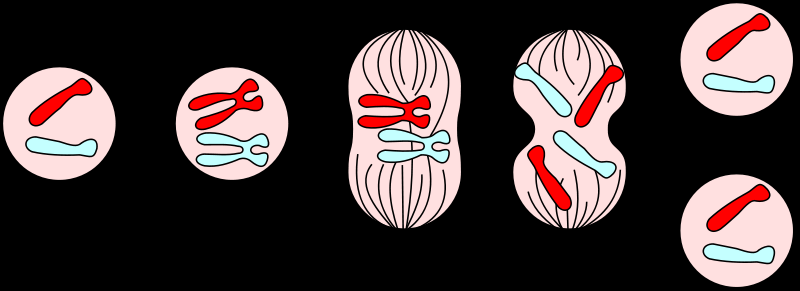 38
Tkáňové kultury savčích buněk
DIFERENCIACE = rozrůzňování buněk
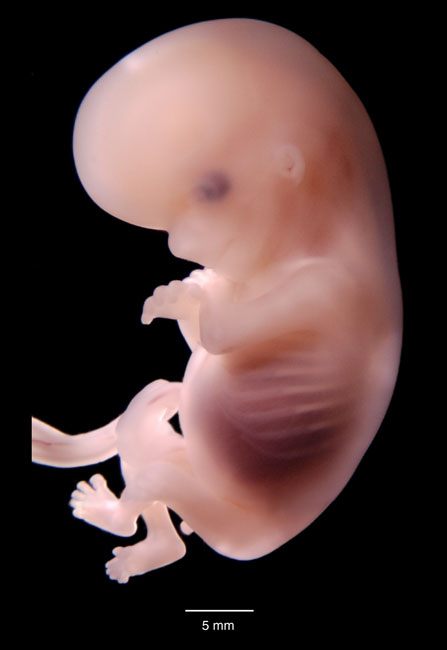 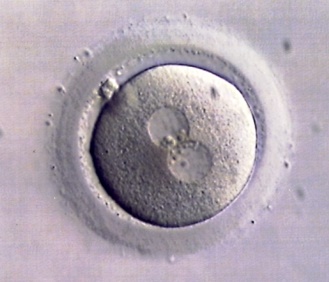 39
Tkáňové kultury savčích buněk
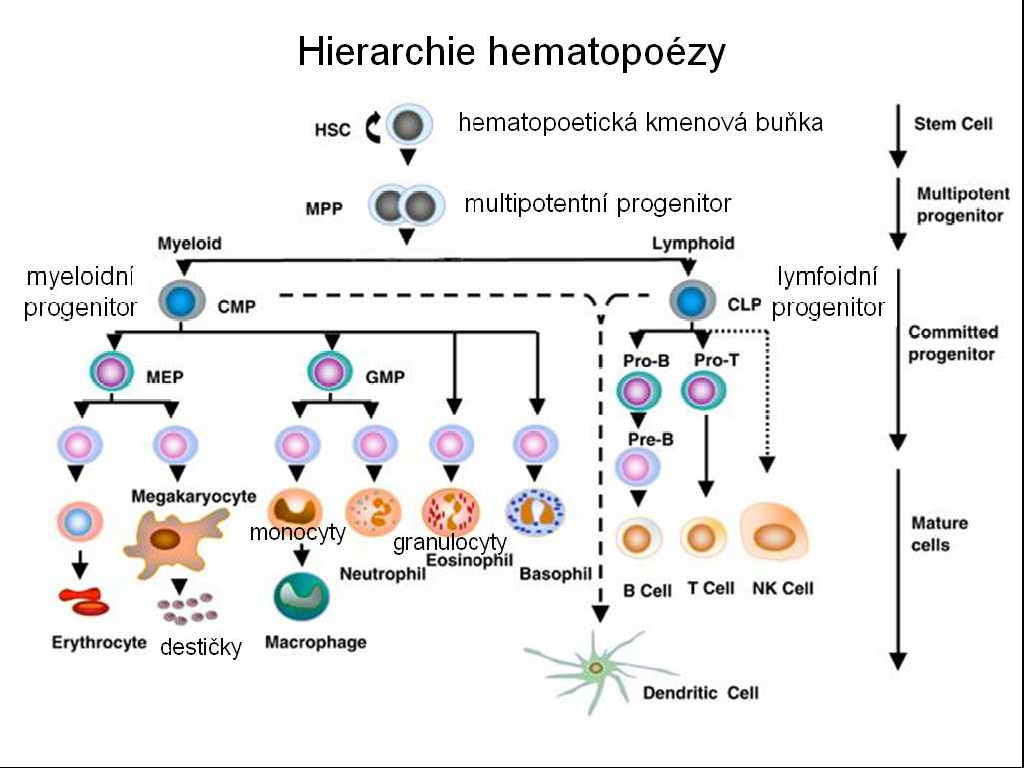 40
Tkáňové kultury savčích buněk
Apoptósa (+ nekrósa) – smrt buňky
x viabilita buněk
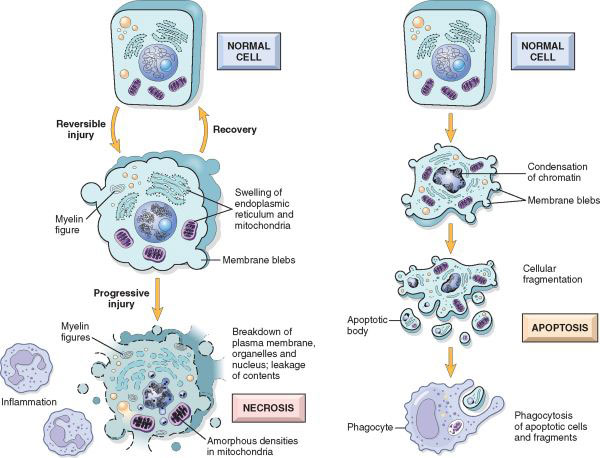 41
Tkáňové kultury savčích buněk
Podle původu a vlastností


 Primokultury 
Buňky izolované většinou ze zdravé tkáně
(obecně zdravý genom, ale většinou omezené možnosti kultivace/dělení buněk)



 Permanentní linie 
Nejčastěji buňky izolované z nádorů, ale mohu být i ze zdravé tkáně, případně
ze zdravé tkáně a imortalizované (většina chyby v genomu -> nestabilita,
jsou ale nesmrtelné), adaptace na podmínky in vitro!!!
42
Tkáňové kultury savčích buněk
43
Tkáňové kultury savčích buněk
RŮST BUNĚK V TC
Buňky se v kultuře nedělí – je třeba periodicky měnit kultivační médium
	(terminálně diferencované, postmitotické  buňky, často u primokultur)

Buňky se v kultuře dělí = proliferují – je třeba je pasážovat (ředit a měnit médium, většina buněk primokultur a permanentních linií)
Pasážování – periodické „ředění buněk“, obecně spojené i s výměnou média
Adherentní linie* – mechanicky nebo enzymatickým štěpením vazeb buňky / substrát; 
                               buňka / buňka
                               Enzymy - trypsin, colagenáza,..; inaktivace spec. inhibitory, vyředěním, 
                               nadbytkem proteinů (např. sérem)
                               Pomocné látky – EDTA (zejména vychytávání Ca2+)
                                
Suspenzní linie – prostým ředěním
* Ve většině případů je u adherentních linií nutno počítat s jejich zvýšenými nároky na kvalitu podkladu,
na kterém rostou. Běžně se používá ošetření 0.01 – 0.1 % roztokem želatiny (prasečí, hovězí) v dH2O.
Podle potřeby a typu buněk se používají ale i ostatní proteiny ECM.
44
Tkáňové kultury savčích buněk
Pasážování buněk pomocí tzv. trypsinizace (enzymatické rozvolnění)
konfluentní buňky (100%)
rozvolněné konfluentní buňky
rozvolnění buněk deplecí Ca2+ iontů
(chelatony např. EDTA)
enzymaticke štepení
např. trypsinem
růst kultury
enzymaticky rozvolněné buňky
(suspenze)
nová pasáž (konfluence ~20%)
část buněk na novou misku,
do nového média
45
Tkáňové kultury savčích buněk
Proliferaci buněk v kultuře charakterizuje růstová křivka s 3 fázemi
Stacionární fáze
Počet buněk
Logaritmická (růstová) fáze
Lag fáze
Čas
Dále je buněčná proliferace charakterizována:

Buněčná - denzita – počet buněk na ml nebo cm2
                -  konfluence – počet buněk na plochu u adherentních linií (b. / cm2,
                                         častěji „%“ plochy)

Generační dobou - doba mezi dvěma mitózami / rozděleními buňky = délka
                                 buněčného cyklu

Doubling time – čas potřebný ke zdvojnásobení buněk v populaci

Hayflickův limit – v případě většiny primokultur počet možných dělení, buněčně
                              specifické (senescence – stárnutí buněk, „quiescence –
                                 klid/spánek buněk“)
46
Tkáňové kultury savčích buněk
Analýza buněčné proliferace
Počítáním buněk
-  v mikroskopu (Bürkrova komůrka / hemocytometr)
-  přístroji (Coulter counter – počítač částic, FACS – , průtokový cytometr, u většiny přístrojů  
   potřeba vnitřního standardu)
  
Přírůstek v množství DNA (lze použít i pro jednotlivou buňku)
 Inkorporace 3H thymidinu (měří se přírůstek radioaktivity, celkový, nebo u jednotlivé buňky)
 Inkorporace BrdU (bromdeoxyuridinu, analog thymidinu), množství BrdU se stanoví
  pomocí protilátky (lze na populaci i jednotlivé buňce), nověji EdU (5-ethynyl-2′-deoxyuridine)
- Celkové množství DNA v buňce -> stanovení fáze buněčného cyklu
47
Tkáňové kultury savčích buněk
Průtokový cytometr (Flow-cytometr / FACS)
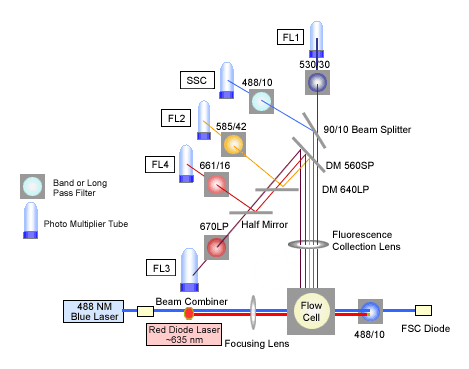 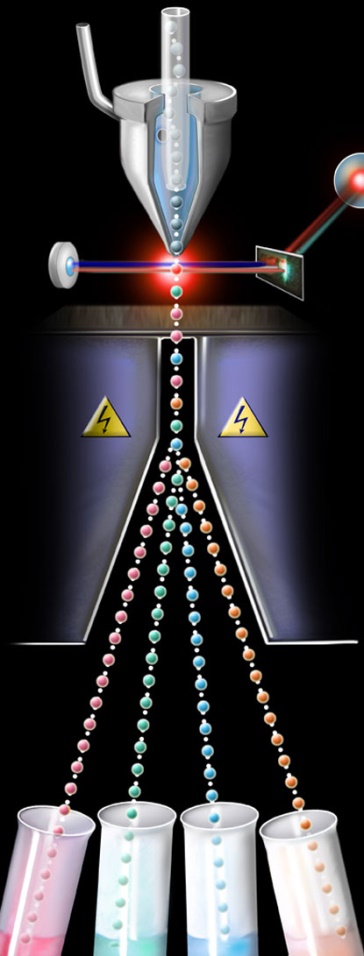 48
Tkáňové kultury savčích buněk
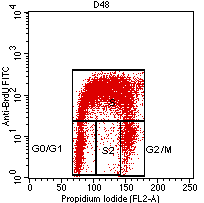 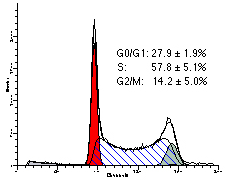 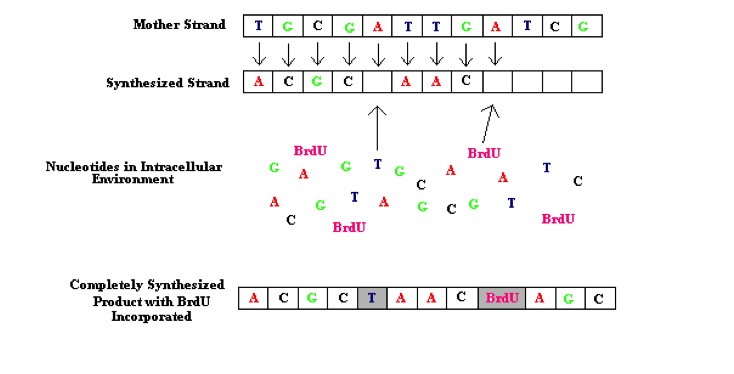 49
Tkáňové kultury savčích buněk
Přírůstek celkových proteinů
- nepoužitelné u buněk produkujících velké množství extracelulární matrix (ECM)

Stanovení enzymatické aktivity (enzymy permanentních metabolických drah)
 testy využívající tetrazoliové soli (např. MTT, WST-1), které jsou redukovány na barevné
  formazany, které se dají stanovit spektrofotometricky (různé tetrazoliové soli jsou různě 
  citlivé pro jednotlivé enzymatické (oxidačně redukční, NADP) systémy a i vhodné pro 
  různé typy buněk)
- Stanovení celkového množství ATP

Stanovení exprese specifických proteinů spřažených s proliferací
 imunohistochemicky (jednotlivé buňky)
 western blotem (celkově v populaci)
(PCNA, Ki-67, cykliny, inhibitory na cyklinech závislých kináz (cyklin-dependentní kinázy),..
Nedílnou součástí sledování proliferační aktivity buněk je i detekce jejich životaschopnosti = viability, která je spojená s buněčnou smrtí = apoptózou, případně s nekrózou
50
Tkáňové kultury savčích buněk
Analýza viability a apoptózy
51
Tkáňové kultury savčích buněk
A) Testy založeny na kompaktnosti zdravé buňky a jejím „správném“ chování / funkci
 Morfologické změny (apoptická tělíska, výběžky, …)
- Schopnost vylučovat barviva živými buňkami (eosin, bromfenolovou modř pro detekci ve
  VIS, propidium iodid pro fluorescenci: mikroskopicky, FACS)
- Enzymatická aktivita, nejčasteji esterázy (fluorescein diacetát pro fluorescenci:
  mikroskopicky, FACS, možno kombinovat s propidium iodidem)
- U adherentních buněk lze hodnotit počet adherovaných a plovoucích (mrtvých / apoptických buněk
- Změny ve struktuře cytoplasmatické membrány -> anexin / fosfatidylseriny
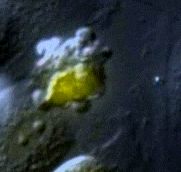 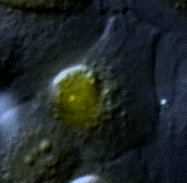 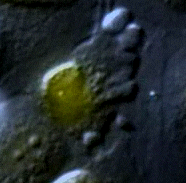 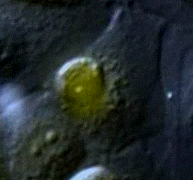 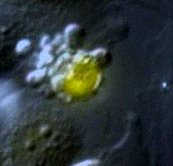 52
Tkáňové kultury savčích buněk
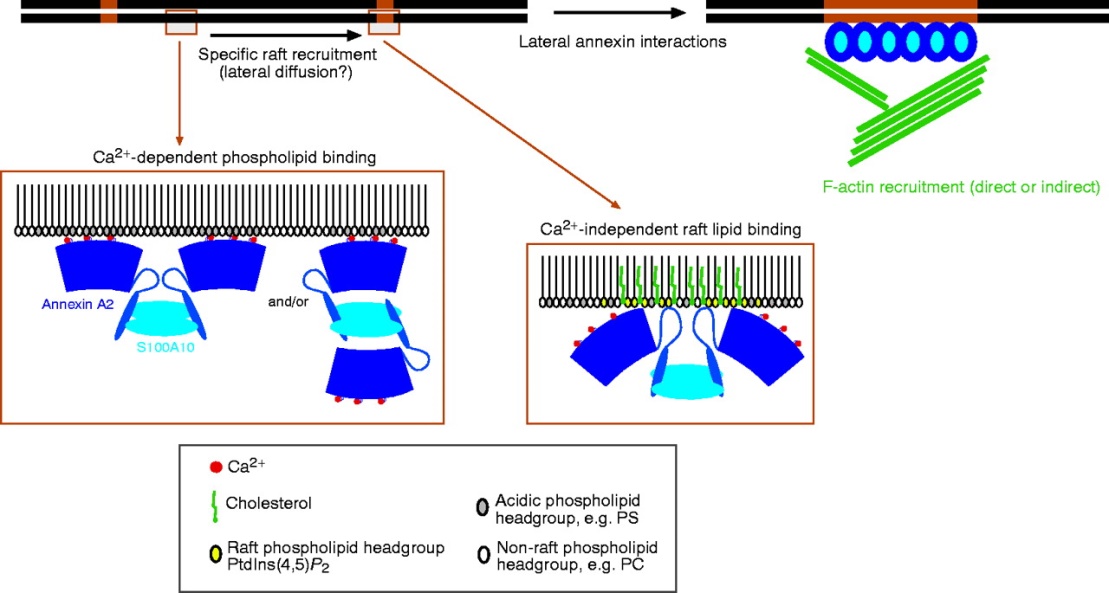 Annexin assay
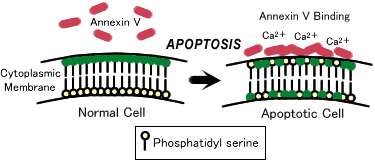 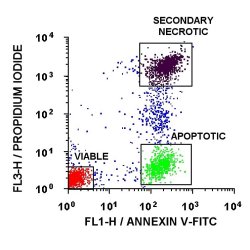 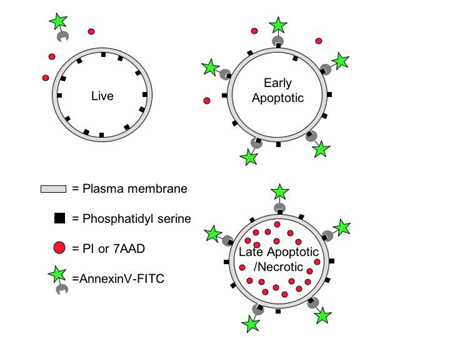 53
Tkáňové kultury savčích buněk
B) Testy založeny na stanovení biochemických a molekulárně biologických parametrů

 Fragmentace DNA (elektroforeticky = tzv. apop. žebříček DNA, in situ = TUNEL assay, Comet assay)

 Aktivita specifických proteáz = kaspásy, detekce fragmentace substrátů kaspás

 Hladiny pro- a anti-apoptických proteinů rodiny Bcl-2

 Kompaktnost mitochondrií (změny v polarizaci m. membrány, vylití cytochromu c)
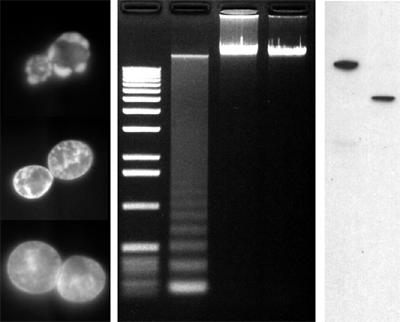 TUNEL assay, red – nuclei, green apoptosis
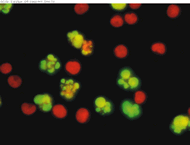 54
Tkáňové kultury savčích buněk
TUNEL – Terminal deoxynucleotidyl transferase dUTP nick end labeling
Comet assay
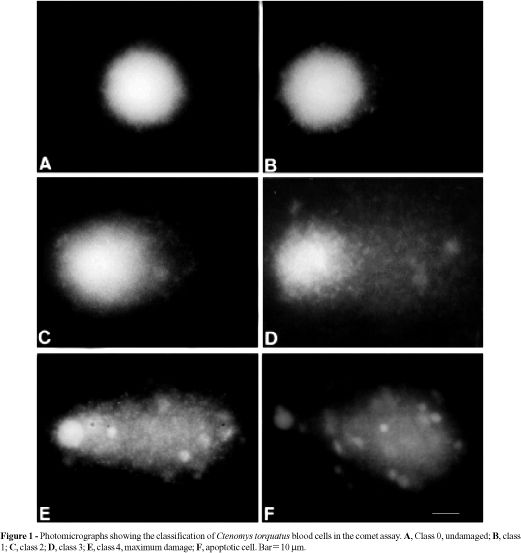 Eosin (Trypan blue)
stain of viability
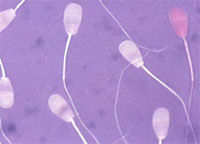 55
Tkáňové kultury savčích buněk
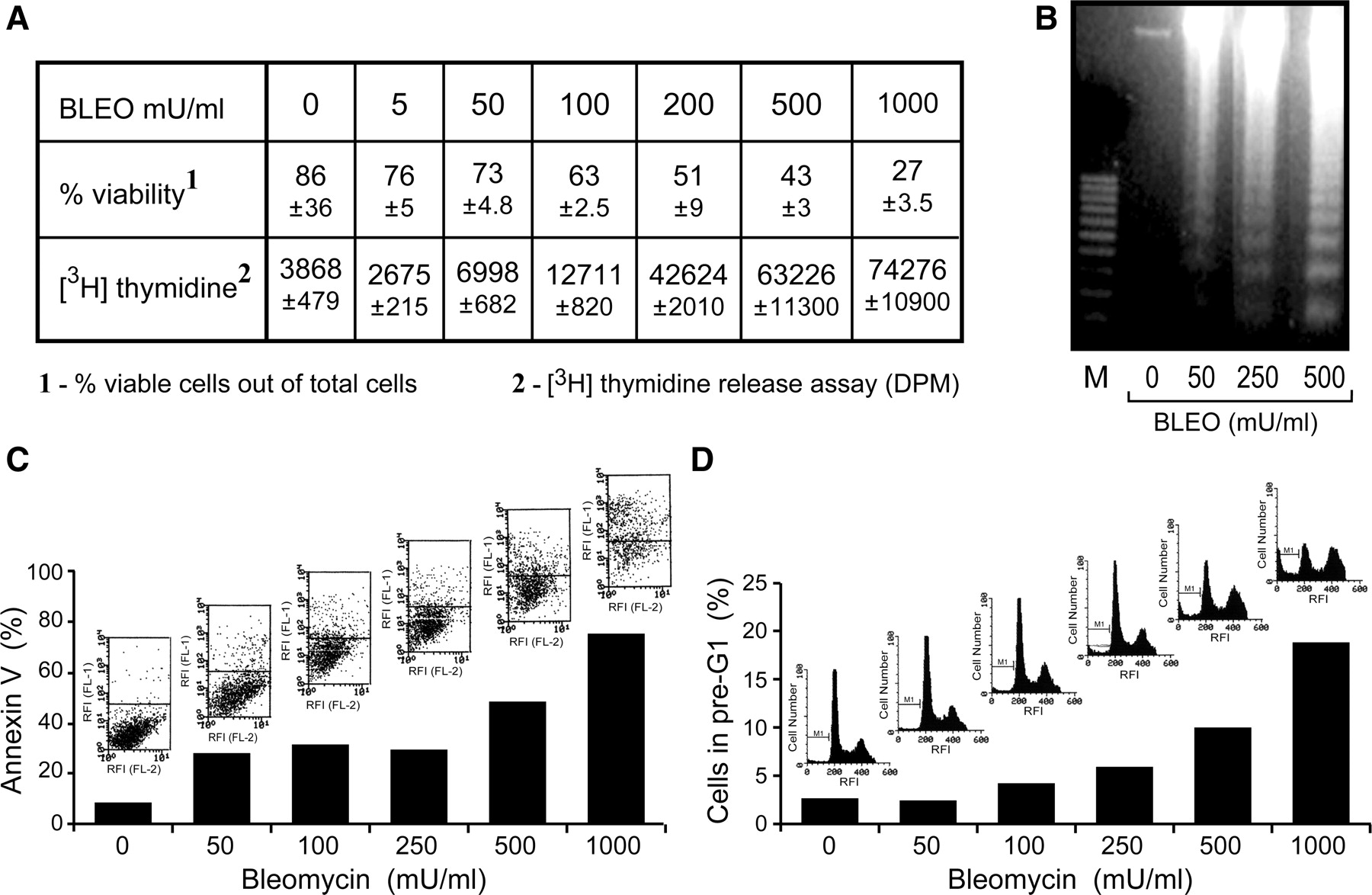 56
Tkáňové kultury savčích buněk
Diferenciace buněk
V průběhu kultivace (pasážování) buněk se volbou vhodných podmínek snažíme,
aby si buňky dlouhodobě zachovali stabilní genotyp i fenotym. Přitom u nádorových línií
je udržení stabilního genotypu už z principu problematické. Změny kultivačních podmínek
mohou vést k nestabilitě již tak obecně nestabilního geneotypu u nádorových linií,
ale vedou zejména ke změně fenotypu => diferenciaci, a to jak cílené tak náhodné.

DIFERENCIACE JE PRAKTICKY VŽDY SPOJENA I SE ZMĚNOU PROLIFERAČNÍCH
PARAMETRŮ, PŘÍPADNĚ I S APOPTÓZOU.
Parametry analýzy diferenciace:

 změny v morfologii buněk
 změny v expresi genů: detekce specifických mRNA a specifických proteinů
  (v časných stádiích zejména transkripční faktory, později zejména strukturní proteiny a 
   enzymy)
 funkční testy (fagocyty – fagocytóza; nervy – přenos signálu, depolarizace membrány,  
   produkce mediátorů; svaly – odpověď na stimulus, kontrakce; epitely - produkce mucinů;…..;   
   transplantace a sledování jak se transplantované buňky zapojí do funkce dané tkáně)
57
Tkáňové kultury savčích buněk
Účinek séra na RA indukovanou neurální diferenciaci EC buněk
6 days
RT-PCR analýza exprese
liniově specifických genů
neuroektoderm
 entoderm
58
Tkáňové kultury savčích buněk
Účinek séra na RA indukovanou neurální diferenciaci EC buněk
Nediferencované buňky EC
buněčná jádra
 cytokeratin EndoA pozitivní buňky – entoderm
 N-CAM pozitivní buňky - neurony
Diferencované buňky EC
monovrstva + RA - sérum
Diferencovane buňky EC
monovrstva + RA + sérum
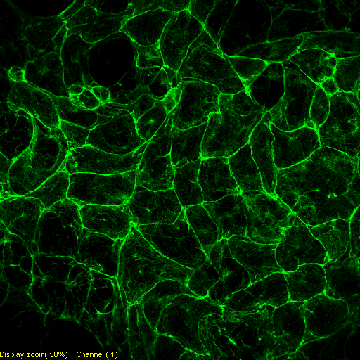 59
Tkáňové kultury savčích buněk
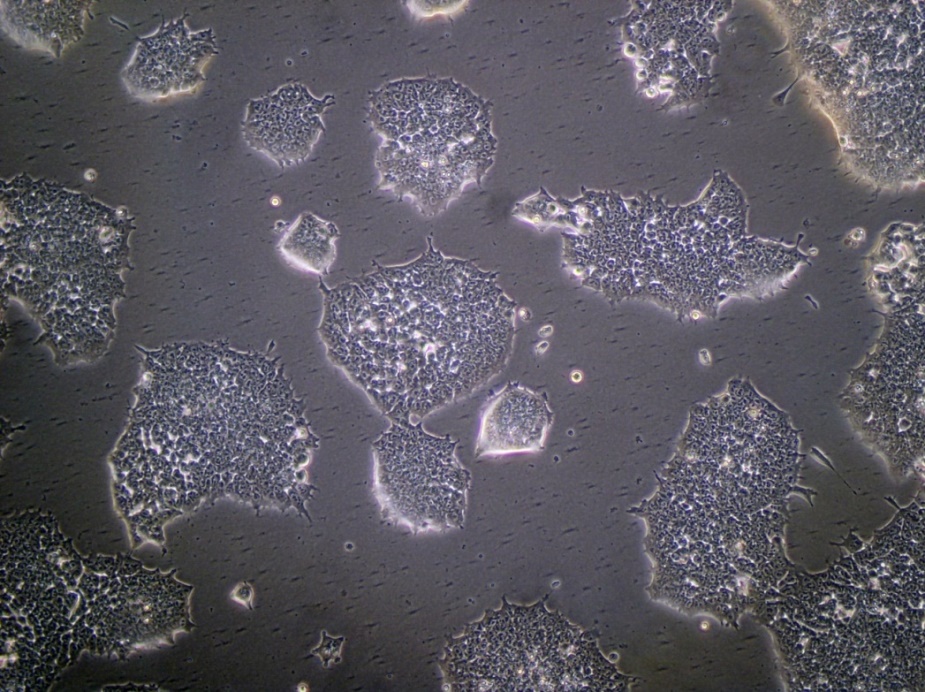 60
Tkáňové kultury savčích buněk
Elektrofyziologické parametry kardiomyocytů jako součást identifikace jejich fenotypu
Akční potenciál atriálního kardiomyocytu
Akční potenciál ventrikulárního kardiomyocytu
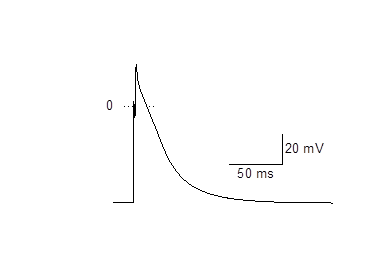 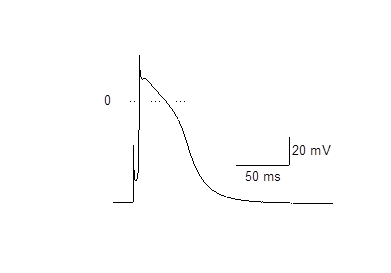 61
Tkáňové kultury savčích buněk
Zdroje buněk v TC
A) Tkáňová banka nebo darem
     např. American Tissue Culture Colection (www.atcc.com)
B) Příprava kmenů (populace) nebo klonů (z jednotlivé buňky) z nádorů

Izolace nádoru, jeho enzymatická disociace na buněčnou suspenzi,
kultivace buněk ve vhodných podmínkách, selekce zajímavých kmenů, klonů
a jejich charakterizace v průběhu kultivace -> linie musí vykazovat dostatečnou stabilitu
v průběhu kultivace, aby byla zachována reprodukovatelnost výsledků.

Popis nově získané linie by měl obsahovat co nejvíce její chrakteristik.
Původ (typ nádoru, věk a pohlaví dárce, způsob získání, počet pasáží od jejího
ustanovení, charakterizace fenotypu i genotypu,..)
C) Příprava primokultur z živočišných tkání
62
Tkáňové kultury savčích buněk
Příprava myších embryonálních fibroblastů
MEF – mouse embryonic fibroblast
PEF – primordial embryonic fibroblast
Připravují se nejčastěji z 13.5 denních embryí (11-13.5 dpc.)
 Gravidní samice se usmrtí a vypreparuje se děloha s embryi
 Z embryí se odstraní hlava a vnitřní orgány
 Zbytek embrya se enzymaticky a mechanicky rozruší a po odstranění
  kompaktních zbytků, se suspenze vyseje na kultivační misku
 Rozrostlé buňky se zamrazí (pasáž 0) a nebo se dále kultivují
  (~6-15 pasáží ~ 24-60 dnů, Hayflick limit)
63
Tkáňové kultury savčích buněk
Příprava stromálních buněk kostní dřeně
BMSC – bone marow stromal cells
Vypreparujeme stehenní kost, odstřihneme hlavice a propláchneme
  (např. injekční stříkačkou) vhodným kultivačním médiem do kutivační misky
  (lze i kost navrtat a odsát (např. injekční stříkačkou) = možné autotransplantace).
 Po 24 hodinách kultivace odstraníme médium se zbylými krevními elementy
  opláchneme a přidáme nové médium.
 Stromální buňky postupně vytváří nepravidelné kolonie fibroblastům 
  podobných buněk
 Standardně je lze kultivovat minimálně 2-3 týdny

   Pozn. potkaní a lidské rostou lépe jak myší
64
Tkáňové kultury savčích buněk
Příprava myších ES buněk
ES – embryonic stem, embryonální kmenové
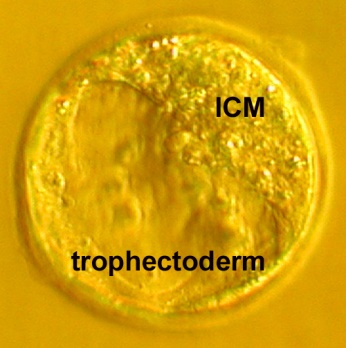 4-5 dní
3,5 dní p.c.
ICM
Vyseknutí a disociace ICM
TE
Fibroblastová výživná vrstva „feeder“- tvořená MEF
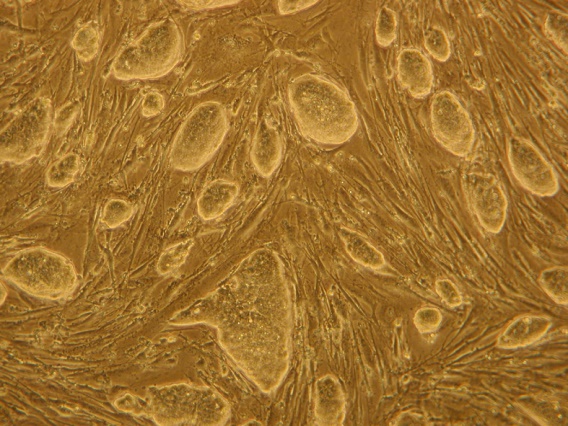 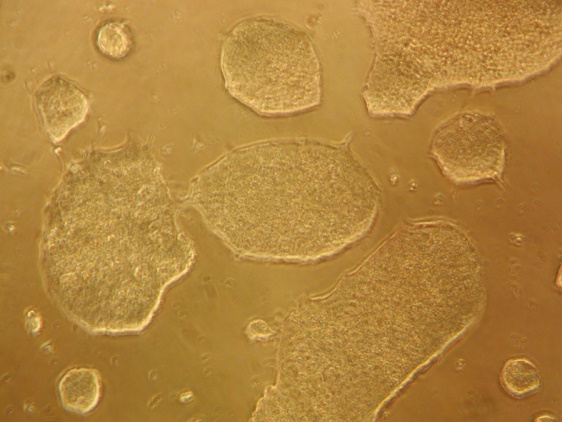 Odstranění
 PEF
65
Tkáňové kultury savčích buněk
Linie ES buněk na feederu MEF
Homogenní populace ES buněk
Upraveno podle Kroupová 2004
Dlouhodobé uchování buněčných linií v TC
Permanentní kultivace

 selekce buněk s odlišnými vlastnostmi než měly ty původní

 časově a finančně náročné
Empiricky je za stabilní považováno 10 – 30 pasáží v závislosti na buněčné linii a i na kultivačních podmínkách.

 Nádorové linie jsou obecně méně stabilní (poškozený genotyp) než primokultury (zde ale nevýhoda Hayflickova limitu).

 Výjimkou se v současné době zdají být myší ES buňky, u kterých jsou známy kultivační podmínky, kdy dlouhodobě (> 100 pasáží) v zásadě nemění své vlastnosti.
66
Tkáňové kultury savčích buněk
Zamražování buněk
Obecně v kultivačním médiu
se zvýšeným obsahem séra (20-100%)
se sérem (10-20-50%) s přídavkem DMSO (5-10%)
vzácně se sérem (10-20-50%) a přídavkem glycerolu (10%)
       
Buňky je třeba zchlazovat postupně na ~ -80oC, poté se přenesou do
ultra-hlubokomrazícího boxu (~ -185oC) nebo do tekutého N2 (-196oC)
k trvalému uchování. Je vhodné pro zamražení používat vysoké
koncentrace buněk ~ >107 buněk na ml média.
67
Tkáňové kultury savčích buněk
Postupné zchlazování

 V lázni s isopropylalkoholem (R.T.), přenos přímo do hlubokomrazícího
  boxu (~ -80oC), teplota klesá rychlostí ~ 1oC za 1 minutu
- Zanořováním do par N2
 V termoisolačním materiálu (např. pěnový polystyren) přímo do 
  hlubokomrazícího boxu, po 3 hodinách k trvalému uchování
 V termoisolačním materiálu na ~ 2-4h do mrazícího boxu (-20oC), pak na
  3 hodiny do hlubokomrazícího boxu, následně k trvalému uchování
- Teplota nesmí kolísat, zejména k vyším teplotám
68
Tkáňové kultury savčích buněk
Rozmražování buněk
Buňky je třeba rychle převést z hlubokého zamražení (~ 190oC) na kultivační teplotu,
opláchnout zamražovací médium (centrifugací) a vyset k další kultivaci. Druhý den
po vysetí je vhodné vyměnit kultivační médium za nové a odstranit tak zbytky buněk,
které zamražení/rozmražení nepřežily.
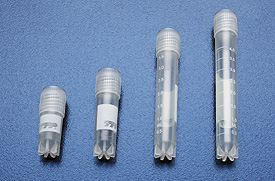 Kryo-zkumavky
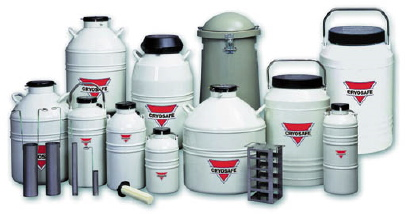 69
Tkáňové kultury savčích buněk
Dewarovy nádoby
Přeprava buněk
- V zamraženém stavu v tekutém N2 (v termosce, dálková, lokální přeprava)

 V zamraženém stavu v isolačním boxu se suchým ledem (CO2)
  (na krátké i velké vzdálenosti, zásilkové společnosti mívají i službu s doplňováním
   suchého ledu)

 Živé v kultuře, v kultivační nádobce s nadbytkem média
  (v závislosti na buněčném typu 1 – 3 dny), každopádně i zde je se třeba vyhnout teplotním výkyvům
   buňky nesmí zmrznou ani se přehřát => 0-40°C

 Tkáně (s výjimkou krve) se přepravují podchlazené (ne zmrzlé)
   ve výživných médiích, často s kryo-protektivy
70
Tkáňové kultury savčích buněk
Synchronizace buněk v buněčném cyklu
Fyzikální metody

- Setřásání mitotických buněk u adherentních kultur
- Centrifugace (G0/G1 buňky jsou nejlehčí)
                  a) v gradientu
                  b) elutrace (centrifugace s protiproudem média)
- FACS, sortrování pomocí flow-cytometru
- Membránové vymývání (zdokonalená metoda setřásání)
- Kontaktní inhibice
Chemické metody

 Deprivace odstraněním růstových faktorů (sérem)
 Deprivace odstraněním iso-leucinu z média
 Deprivace odstraněním Ca2+
 Přídavek hydroxyurei, inhibice RNA syntésy -> blok DNA syntézy
 Dvojitý thymidinový blok 
 Mitotické jedy, inhibují reorganizaci mikrotubulů / dělícího
  vřeténka (kolchicin, kolcemid, nocodazol, …) – zejména
  zviditelnění chromozomů, karyotipyzace
71
Tkáňové kultury savčích buněk
Srovnání synchronizace v buněčném cyklu
deprivací sérem (A) a kontaktní inhibicí (B)
Příklad rozjezdu buněk synchronizovaných deprivací sérem
myší fibroblasty linie NIH/3T3
72
Tkáňové kultury savčích buněk
Princip dvojitého bloku přídavkem nadbytku thymidinu
- nadbytek thymidinu blokuje průchod S-fází buněčného cyklu, blokuje DNA syntézu
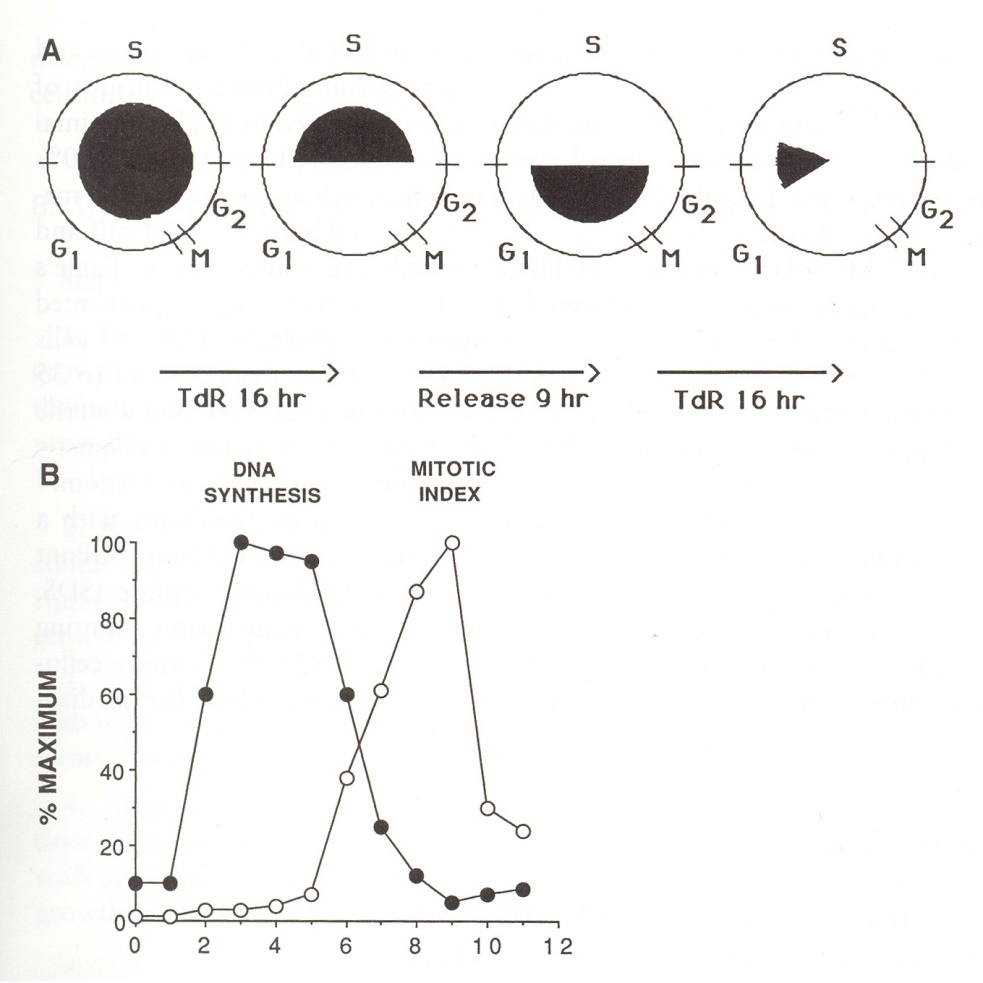 Elutrační kyveta / hylzna
- separace buněk pomocí protiproudého gradientu
na speciální centrifuze - elutrátoru
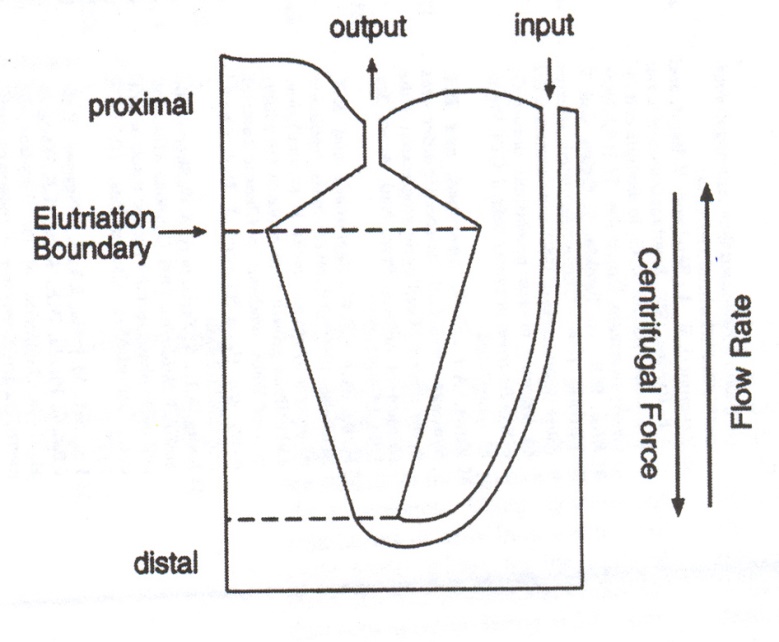 73
Tkáňové kultury savčích buněk
Fucci system
(fluorescent ubiquitination-based cell cycle indicator; Sakue-Sawano et al., 2008)
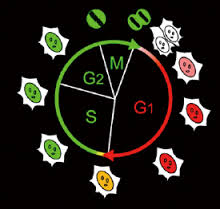 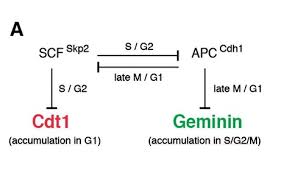 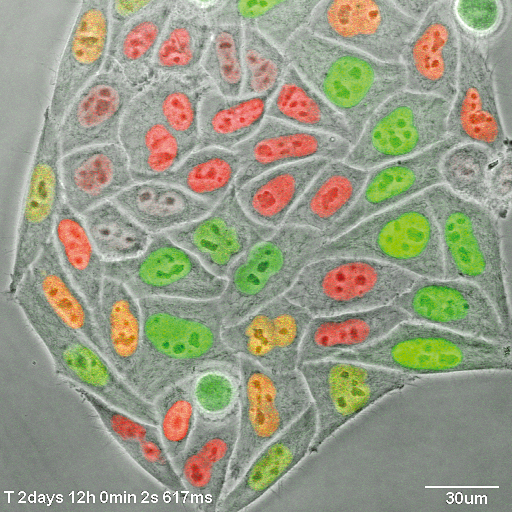 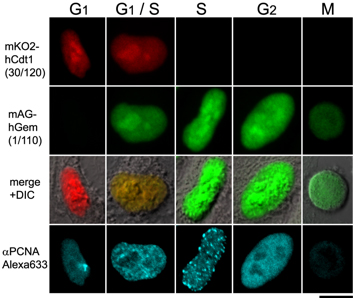 74
Tkáňové kultury savčích buněk
Současná kultivace více buněčných typů
V případě přímého kontaktu odlišení buněk na základě jejich vlastností

 Exprese specifických proteinových markerů na povrchu buněk

 Selekce díky expresi nějakého proteinu (enzymu, fluoreskujících proteinů,..

 Inhibice mitotické aktivity jednoho typu buněk (gama zářením, Mytomycinem C,..)

Pokud je třeba maximálně minimalizovat riziko vzájemné kontaminace

- Buňky v kultuře jsou odděleny polopropustnými membránami
PROČ

Produkce růstových faktorů
     s parakrinním účinkem

Vhodné mechanické vlastnost
     podkladu atd.
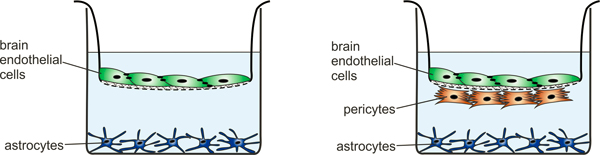 75
Tkáňové kultury savčích buněk
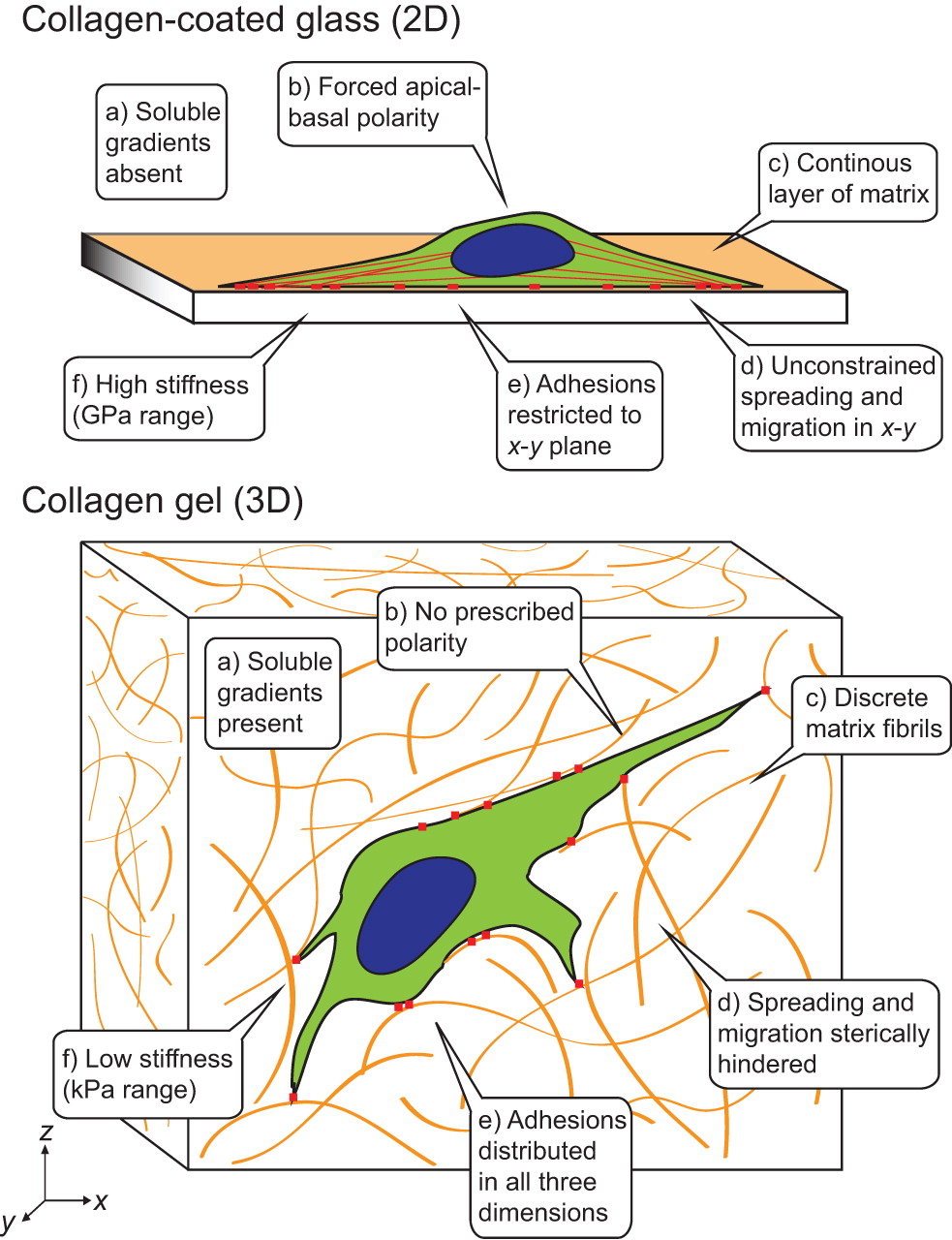 Dostupnost živin a odstraňování
zplodin metabolismu je limitující,
většina buněk v TK je předurčena
určitému fenotypu ~ netvoří cévy
Difúzní koeficienty (cm2 / s) pro O2 a CO2
pro různé biologické materiály
                                                    O2          CO2  
vzduch (0°C)                            0,178       0,139           
              (20°C)                          0,20
    voda  (20°C)                         20x10-6    18x10-6
               (37°C)                        33x10-6
lidské plíce (37°C)                   23x10-6
svaly (20°C)                              14x10-6
kůže mloka (25°C)                   14x10-6
pojivová tkáň (20°C)                12x10-6
rosol žabího vajíčka (20°C)  10,2x10-6
obal žraločího vajíčka (15°C)  3,0x10-6
kůže úhoře (14°C)                    2,4x10-6
obal lososí jikry (5-15°C)        1,8x10-6
Chitin (20°C)                            0,7x10-6
3-D kultivace
76
Tkáňové kultury savčích buněk
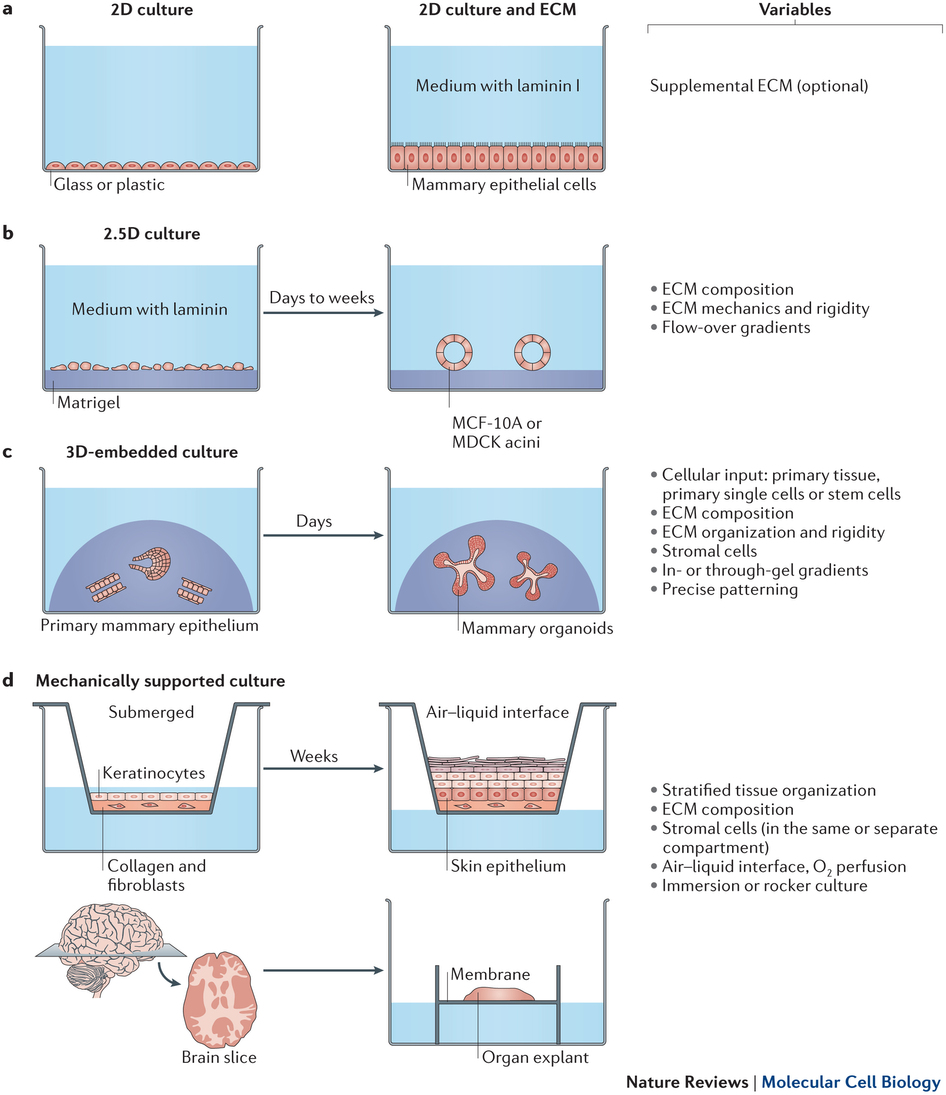 77
Tkáňové kultury savčích buněk
Kultivace na propustných a porézních materiálech
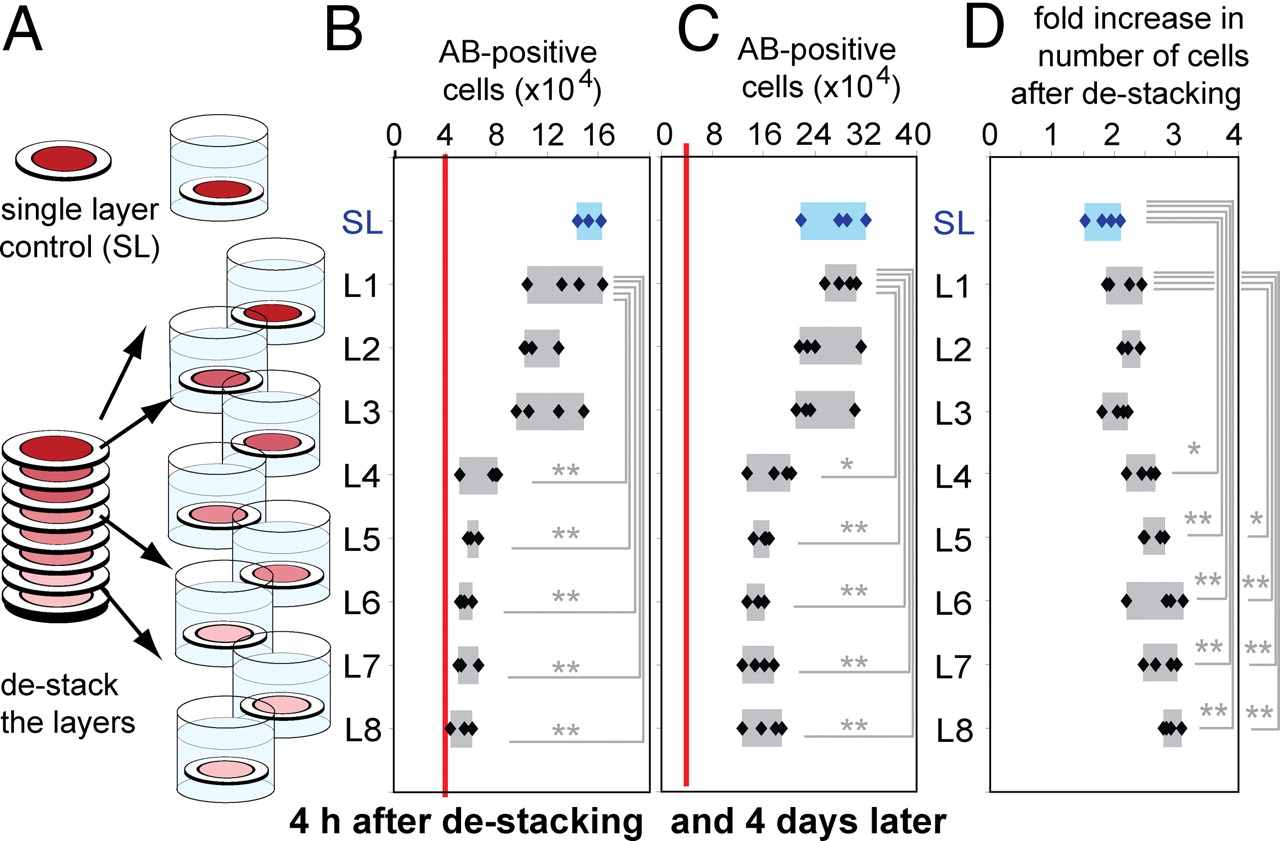 78
Tkáňové kultury savčích buněk
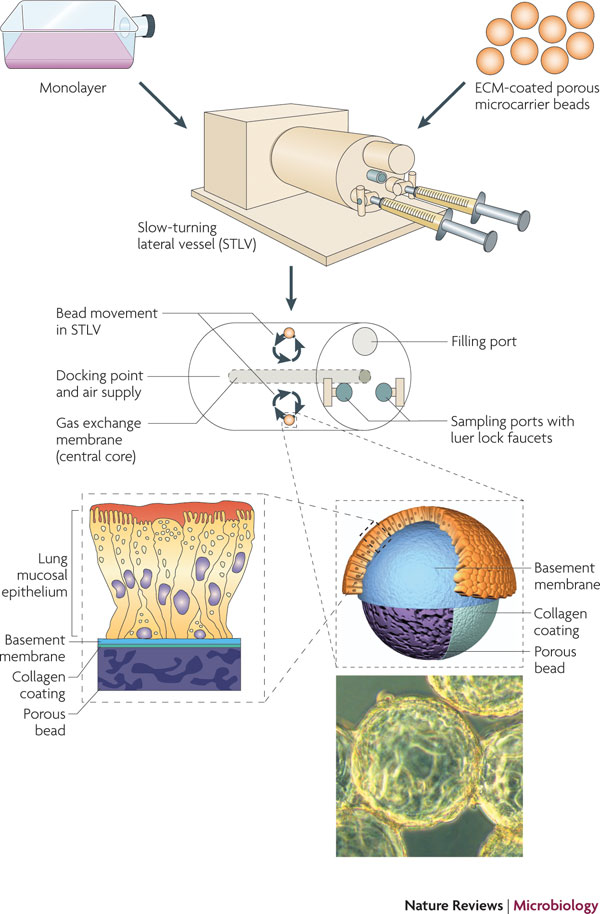 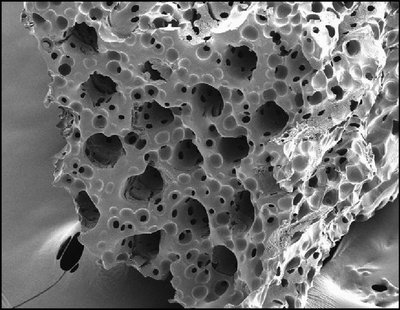 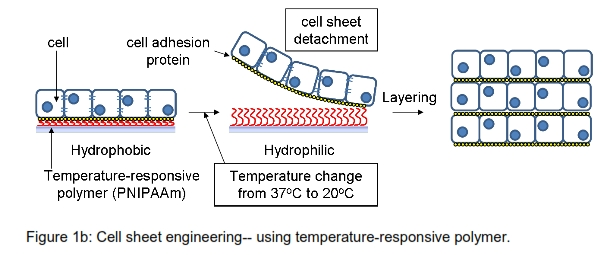 79
Tkáňové kultury savčích buněk
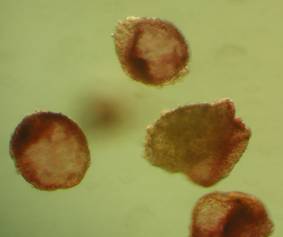 embryoidní tělíska
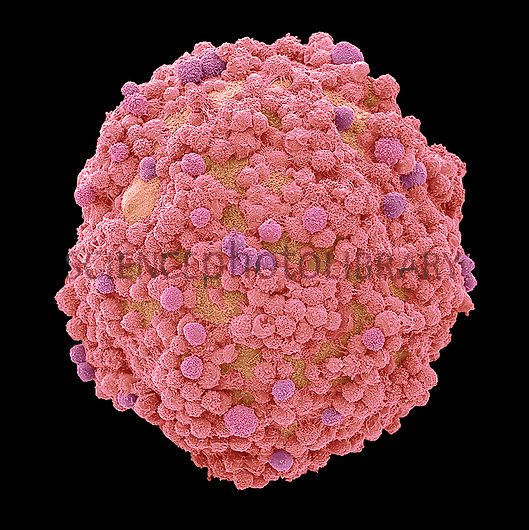 neurosféry
mamosféry
embryoidní tělíska
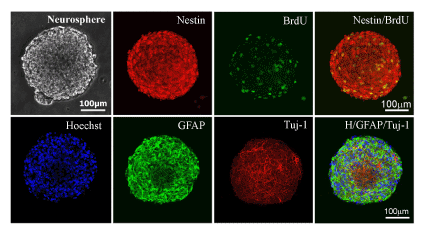 Sféroidy
&
Organoidy
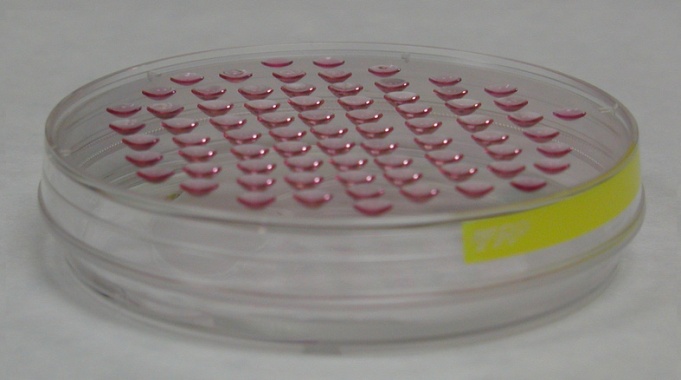 80
Tkáňové kultury savčích buněk
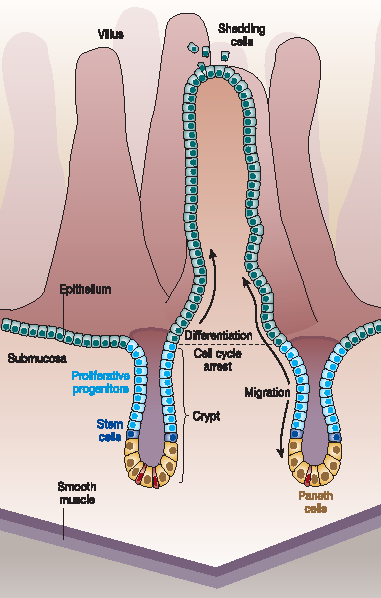 81
Tkáňové kultury savčích buněk
Tkáňové řezy - na pomezí kultivace buněk a tkání/orgánů
Vlastnosti (výhody x nevýhody)
Dospělé, zdravé buňky, podobné buněčným primokulturám
Žádné nebo omezené schopnosti expanze
Zachování kontaktů mezi buňkami jako v tkáni
Morfologie buněk jako v tkáni
Částečné zachování 3D struktury tkáně (limit pro difúzi O2, tlouštka řezu – max 300mm)
Studie více odpovídají studiím na tkáních než jak je tomu u buněčných líniích
Velmi omezená dostupnost lidských vzorků, ale lepší jak pro tkáně/orgány
Výrazně jednoduší kultivace než tkání/orgánů
….atd.
82
Tkáňové kultury savčích buněk
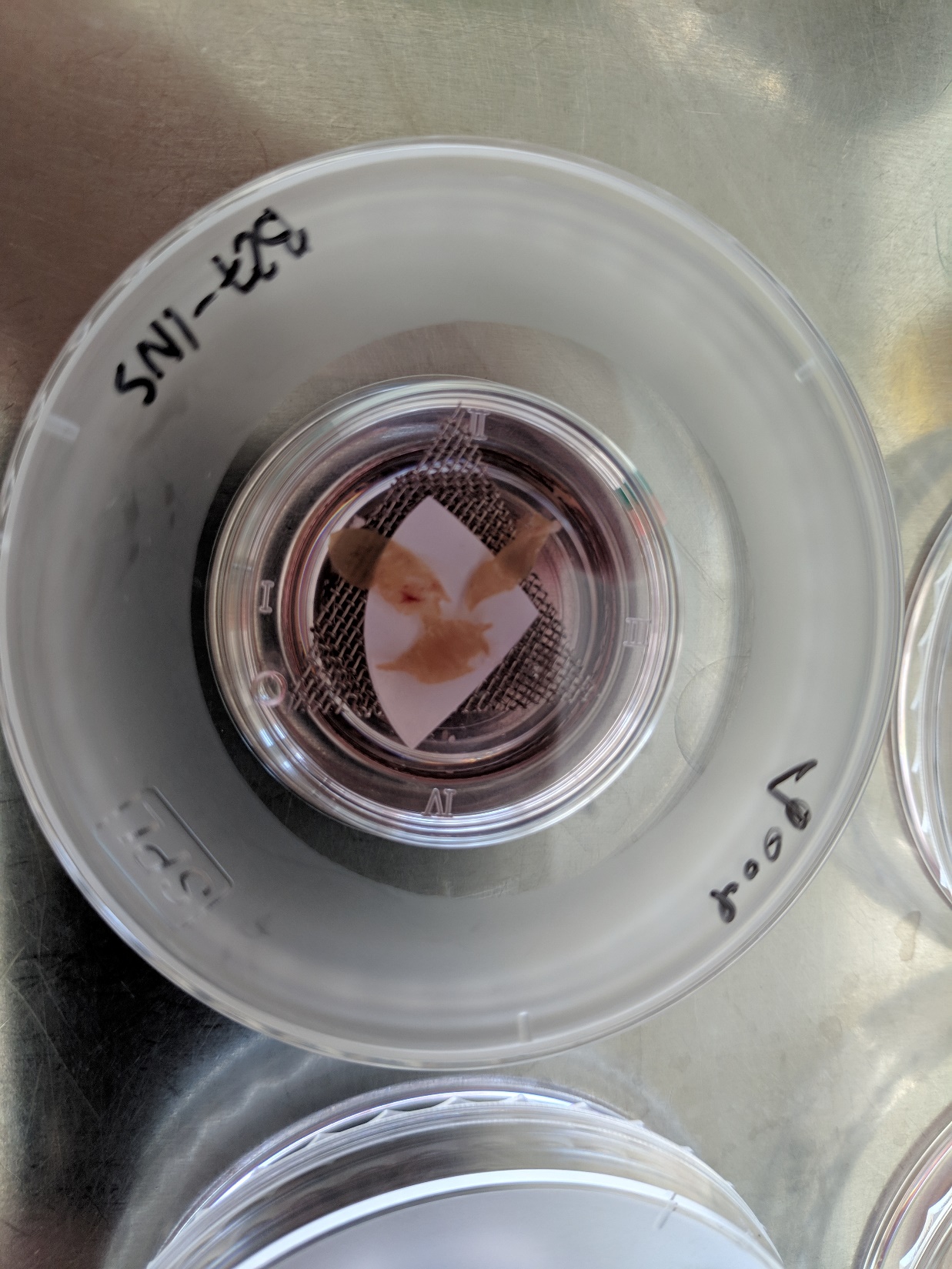 Kultivace na mřížce = přísun média/živin z obou stran řezu
Nízký sloupec media nad vzorkem = dostečný přísun O2
Vysoký sloupec média pod vzorkem (mřížkou) 
   = dostatečná pufrační kapacita  pro pH a zplodiny metabolismu
       a dostatek substrátů pro metabolismus
2 cm
83
Tkáňové kultury savčích buněk
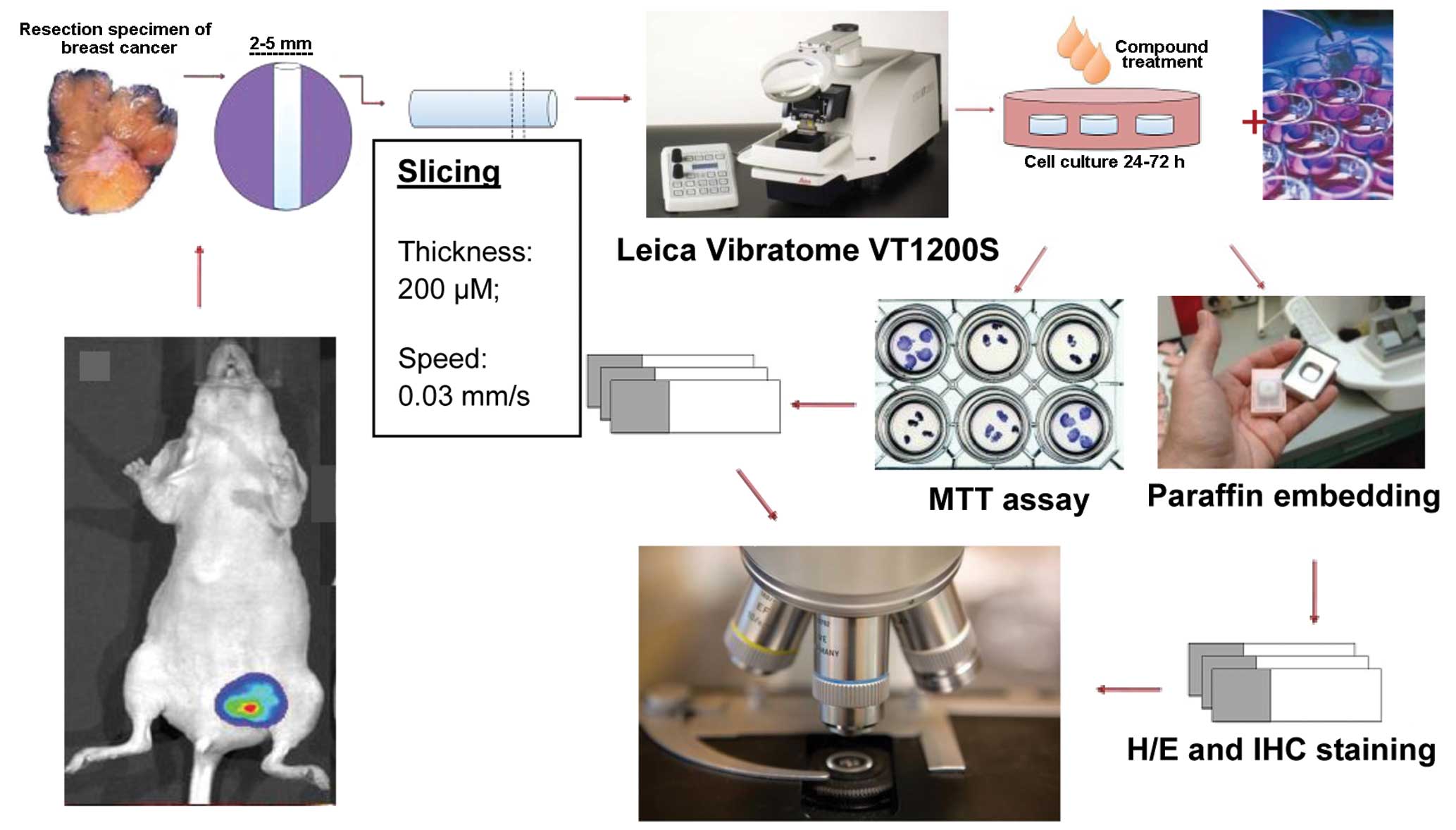 Vesci, et al., 2015
84
Tkáňové kultury savčích buněk
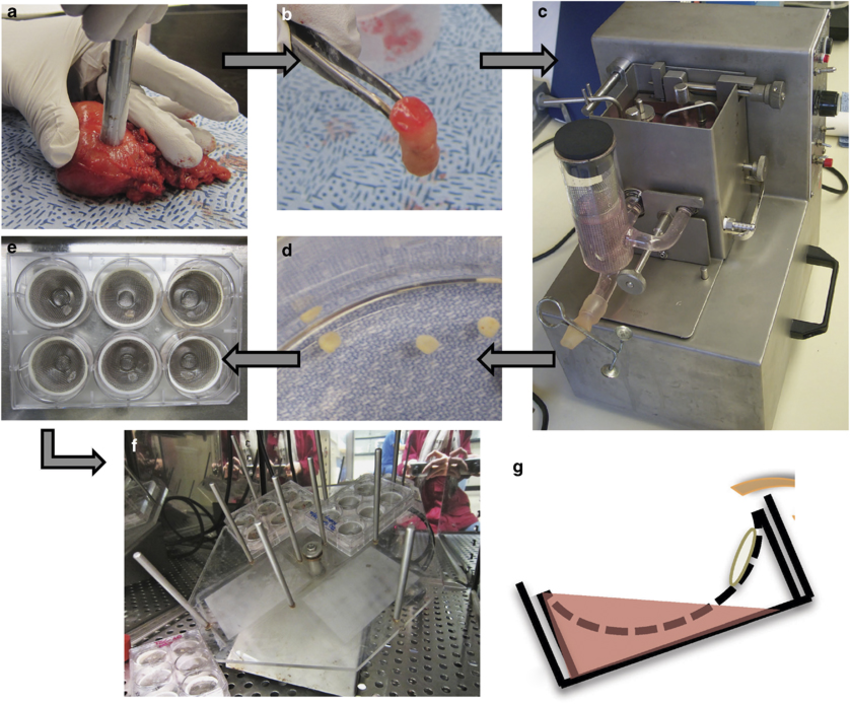 85
Tkáňové kultury savčích buněk
Maund et al., 201
Přístroje pro tkáňové řezy
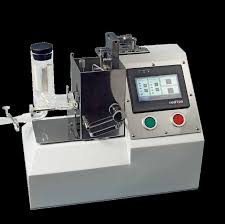 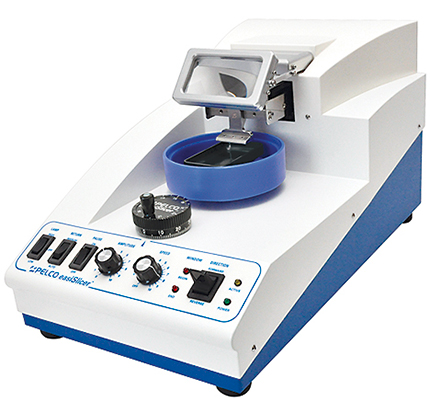 Krumdieck tissue slicer
Vibratome
86
Tkáňové kultury savčích buněk
Imortalizace buněk
Proč?
 převedení primokultur v permanentní linie
 zjednodušení kultivačních podmínek
Spontánně – pomalé, často málo účinné

Cíleně

 - fyzikálními faktory: Gama záření, Rentgenové záření (záření X), teplota

 - chemickými faktory: NiCl, NiSO4, Dimethylsulphate, N-methyl-N-nitrosouera (MNU),
                                   benzo[a]pyrene diol epoxide, 4-nitroquinoline 1-oxide (4NQO)

- biologickými faktory: viry - virus Epstein Barrové, virus myší leukémie,
                                   virus Rousova sarkomu, SV40
                                   vektory (plasmidy / viry) exprimujícími transformující
                                   protein, např. antigen SV40 large T nebo adenovirus E1A,..
87
Tkáňové kultury savčích buněk
Cílené genetické manipulace
Změny genetické informace, vložením, poškozením nebo vypnutím genu / genů
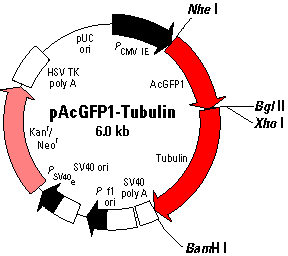 Vektory plasmidové a virové

 Chemicky nebo fyzikálně – viz. imortalizace
88
Tkáňové kultury savčích buněk
Infekcí – viry
Chemicky
lipofekce: obalení vektoru s lipidy a fúze komplexu s cytoplasmatickou membránou
Ca2+ precipitace: vysrážení vektoru na povrchu buněk v komplexu s Ca2+ a jeho pohlcení buňkou endocytózou
transfekce pomocí dextranu: komplex vektor / dextran spojený diethylaminoethylem je endocytován do buňky
transferofekce: vektor je navázán na transferin a přes transferinový receptor endocytován do buňky
Mikroinjikace
Elektroporace - narušení buněčné membrány elektrickým výbojem a difůze vektoru do buňky
Nucleofekce - elektroporace v kombinaci s chemií, přenos vektoru do jádra
Biolisticky – vektor navázaný na partikuli (zlato, wolfram) je vstřelen do tkáně, buněk
Vnesení vektoru do buněk
89
Tkáňové kultury savčích buněk
Lipofekce
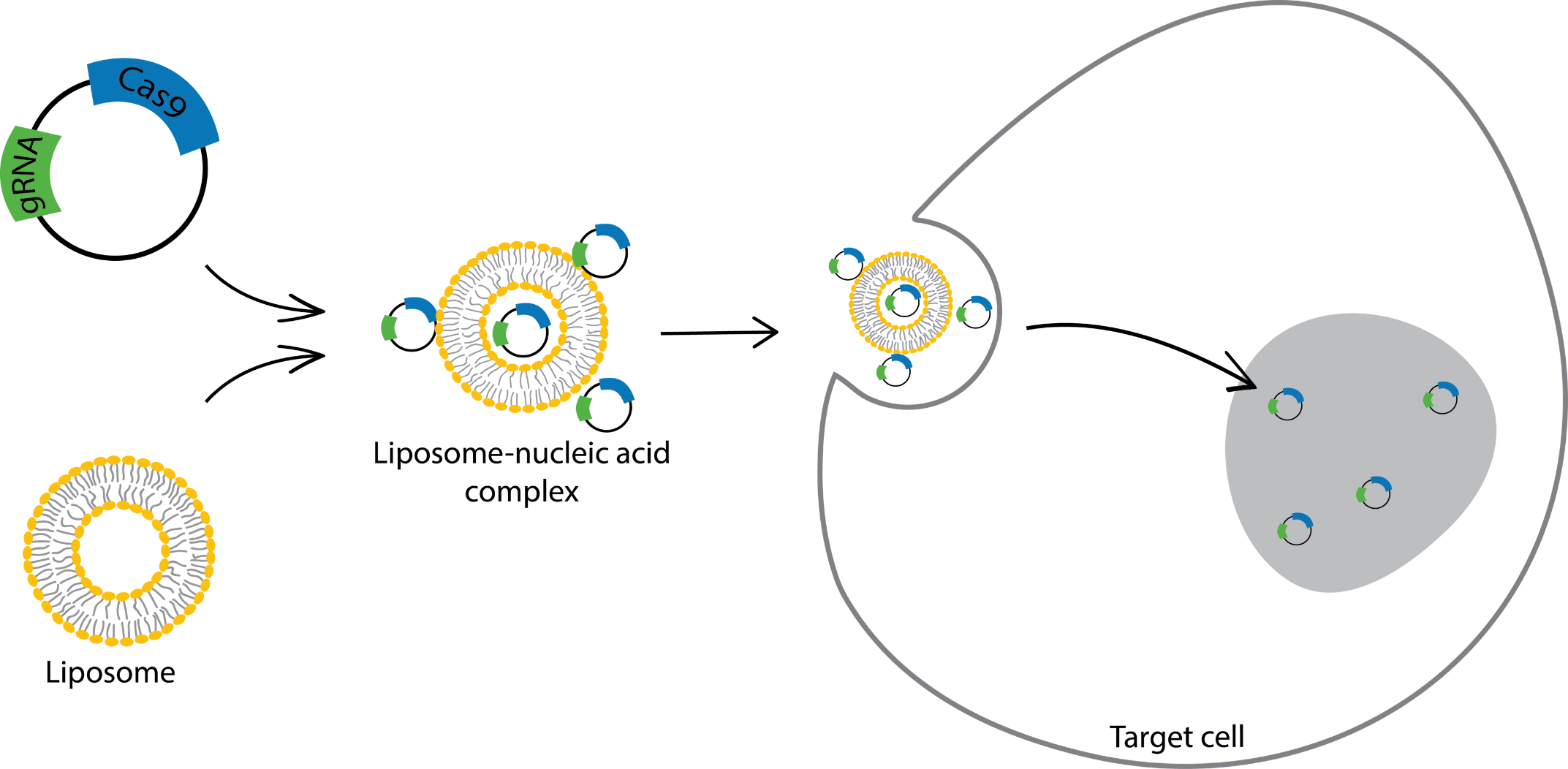 90
Tkáňové kultury savčích buněk
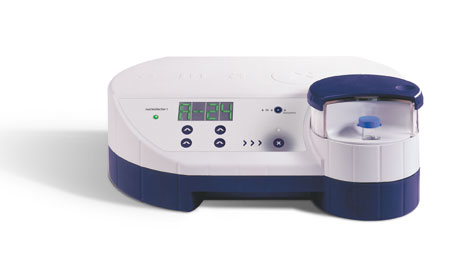 Elektroporace & nukleofekce
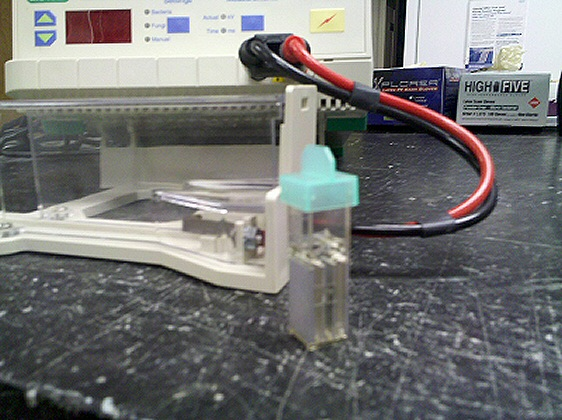 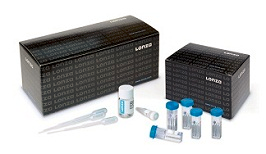 91
Tkáňové kultury savčích buněk
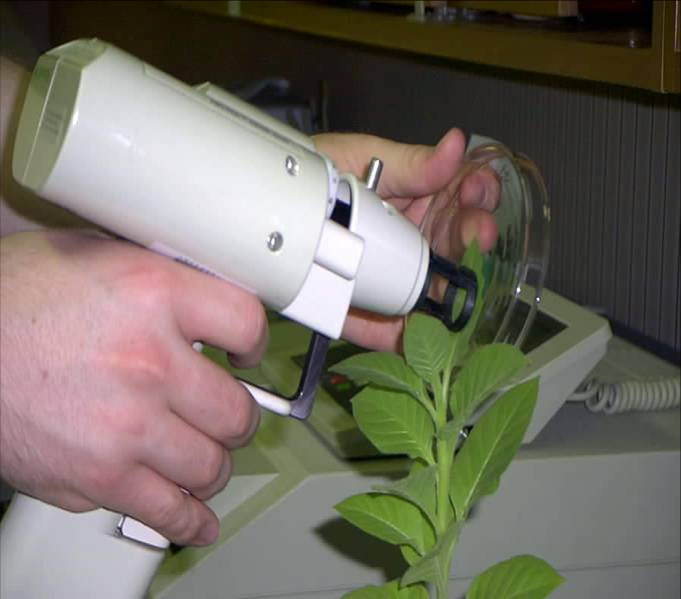 Biolistika
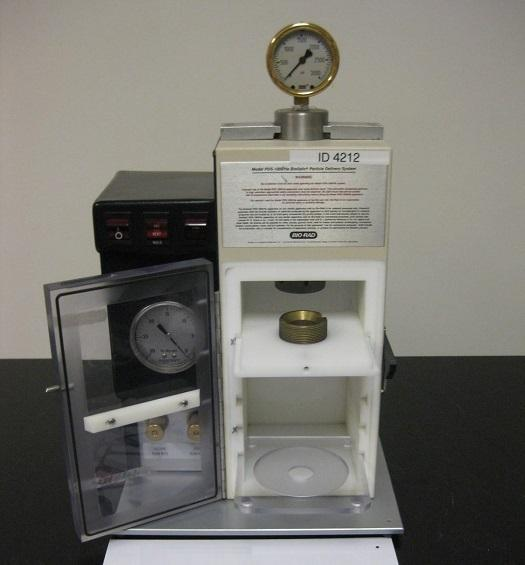 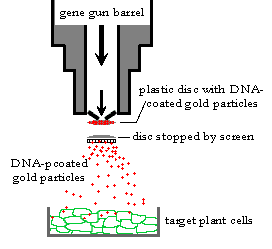 92
Tkáňové kultury savčích buněk
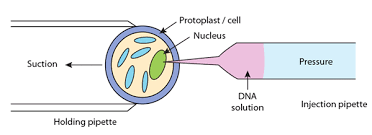 Mikromanipulátor
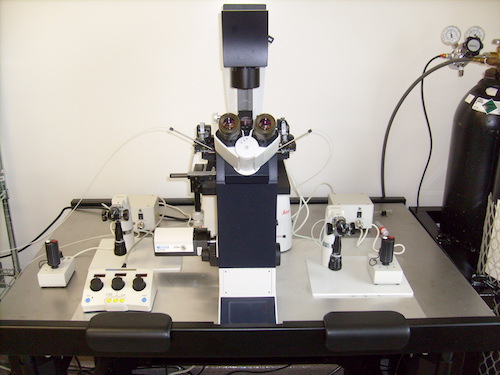 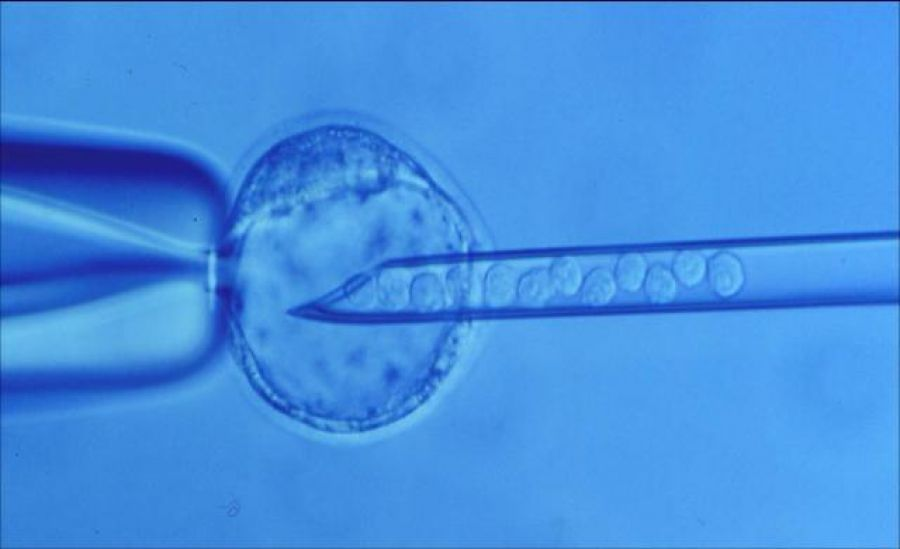 93
Tkáňové kultury savčích buněk
Selekce buněčných klonů
Adherentní buňky pod selekčním antibiotikem, při dostatečné nízké účinnosti transfekce nebo jejich konfluenci tvoří samostatné kolonie, které lze mechanicky, případně za pomoci proteáz (trypsin, kolagenáza) oddělit
Suspenzní buňky pod selekčním antibiotikem je třeba rozklonovat mezním ředěním (někdy potřeba i u adherentních), nebo růst v polotekutém / viskózním médiu (agar apod.)
Nejběžnější selekční antibiotika pro savčí buňky

G418 / Neomycin, Hygromycin B, Puromycin
94
Tkáňové kultury savčích buněk
Dodatek – TKÁNĚ a ORGÁNY
Tkáně umíme kultivovat / připravovat jen velice omezeně, většinou jde pouze o uchování po určitou dobu, podobně jako orgány.

U orgánů je již aktuální otázka přívodu živin, kyslíku a odvodu metabolitů a CO2. Orgány je tedy třeba mít metabolicky utlumeny (podchlazením) a nebo napojeny na oběh s živinami simulující krevní zásobení.
V současné době je zvládnutá problematika krve (lze zamrazit), částečně pak epidermis / kůže a jaterní tkáně. Intenzivně se studují možnosti využití buněk pankretu (Langernhansových ostrůvků) z prasat. Velkým příslibem pro transplantace jsou také buňky a tkáně připravené z kmenových buněk.

Epidermis – primokultury prasečích / lidských keratinocytů pěstované na syntetických nosičích se používají k regeneraci poškození epidermis po popáleninách apod.

Částečné úspěchy jsou při přípravě umělých jater, kdy separované hepatocyty jsou vysety do reaktoru na rozvodné potrubí z polopropustných membrán. Celý takový bioreaktor pak připomíná skutečná játra s krevní oběhem a odvodem žluči. Hepatocyty se však zatím nedaří dostatečně efektivně zamražovat k dlouhodobému uskladnění a tak využití podle potřeby.
95
Tkáňové kultury savčích buněk
Doporučená literatura:
Lesko, J. a kol.: Práce s tkanivovými kulturami, Bratislava, Vydavatelstvo slovenskej akademie ved 1975, s. 212.
Alberts, B. a kol.: Základy buněčné biologie. Úvod do molekulární biologie buňky. Ústí nad Labem,  Espero Publishing 1998, 630 s.
Alberts, B. a kol.: Molekular biology of the cell. New York & London, Garland Publishing, Inc. 1994, 1294 s.
Spector, D. L. a kol.: Cells. A laboratory manual. Volumes 1, 2, 3. New York, Cold Spring Harbor Laboratory Press 1998, 3 197 s.
Cellis, J. E. a kol.: Cell Biology. A laboratory handbook. San Diego, London, Academic Press Inc. 1994, 1714 s.
Sambrook, J. a kol.: Molecular Cloning. A laboratory manual. New York, Cold Spring Harbor Laboratory Press 1989, 1832 s.
Ausubel, F. a kol.: Short Protocols in Molecular Biology. USA, Published by John Wiley & Sons Inc. 1995, 728 s.
96
Tkáňové kultury savčích buněk
97
Tkáňové kultury savčích buněk